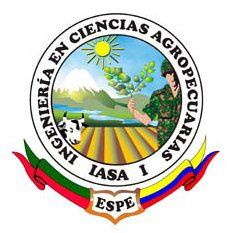 “Efecto de tres niveles de Grasa  sobre el Desempeño Productivo de Oncorhynchus mykiss en fase de Alevinaje ”

Masabanda Manopanta, José Luis
 
Departamento de Ciencias de la Vida y de la Agricultura

Carrera de Ingeniería Agropecuaria
 
Trabajo de titulación, previo a la obtención del título de Ingeniero Agropecuario 
 
PhD. Ortiz Tirado, Juan Cristóbal 
 
18 de marzo del 2021
INTRODUCCIÓN
Antecedentes
Introducida en América Central y América del Sur en los años 80s (FAO, 2005)
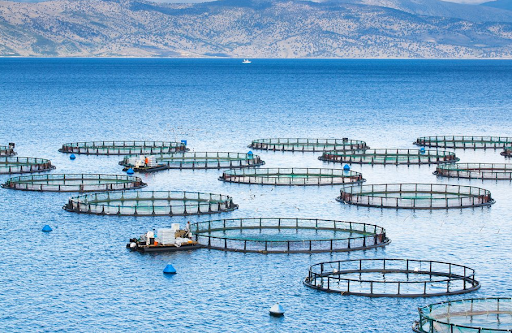 Especie de mayor importancia en el sector acuícola de agua dulce es la Trucha Arco iris (Oncorhynchus mykiss.)
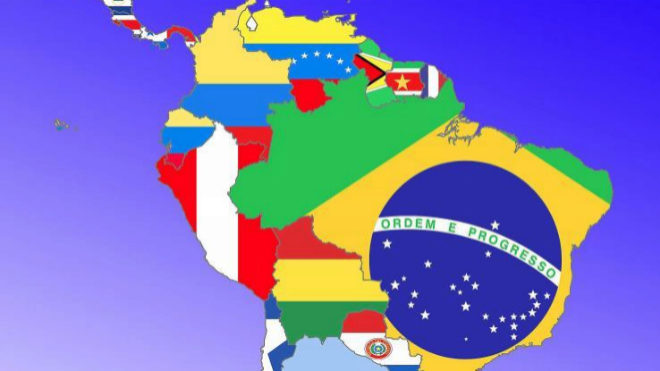 Azuay, Bolívar, Cañar, Carchi, Chimborazo, Cotopaxi, Loja, Napo, Pichincha, Sucumbíos y Tungurahua (Muñoz, 2008).
Sector de producción alimentaria en constante crecimiento, el cual presenta un incremento anual del 8.8% a partir de 1970 (FAO,2009).
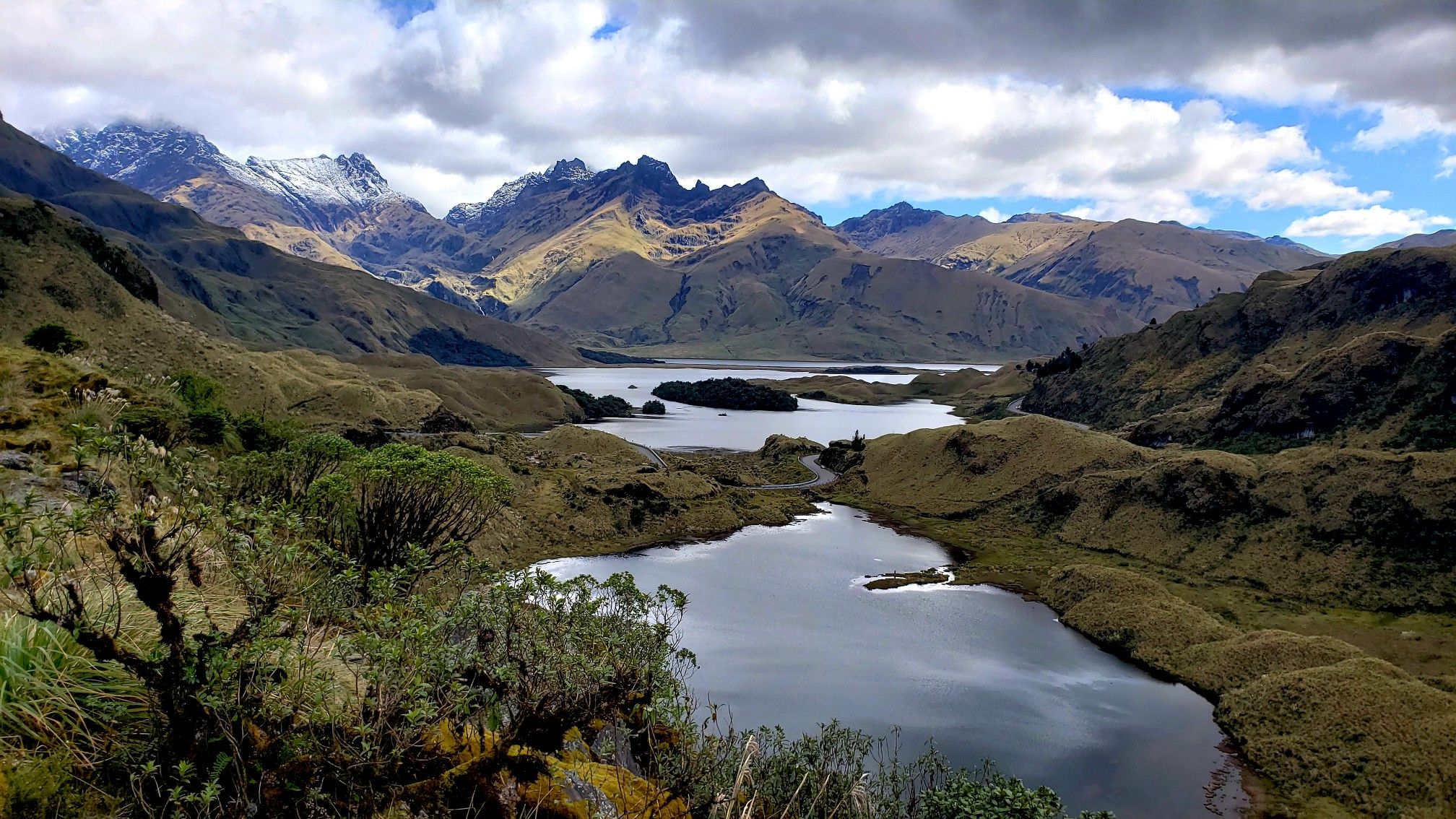 En Ecuador fue introducida en la década de los años veinte (González M. , 2017).
INTRODUCCIÓN
Antecedentes
Parámetro fundamental a considerar dentro de la actividad piscícola, representa hasta el 60% del costo total de producción (Patel & Yakupitiyage, 2003).
La nutrición
Desde el año 2010 al 2016 se presentó un incremento que va de 500 a 6500 toneladas, respectivamente (FAO, 2018)
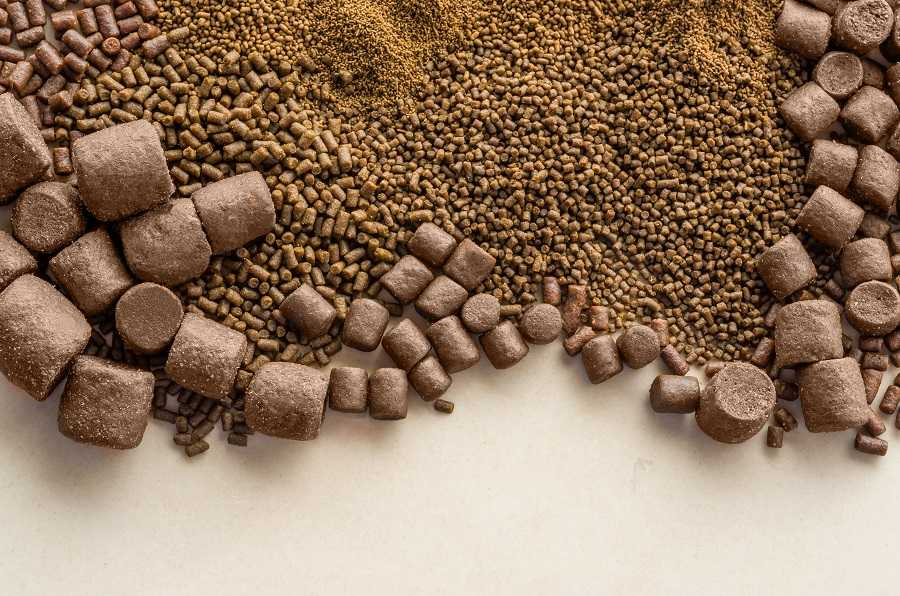 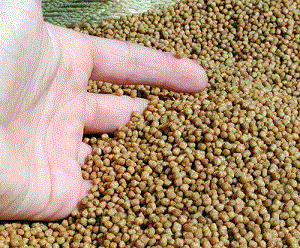 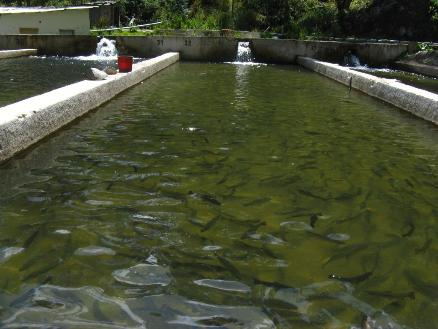 Promover el crecimiento, disminuir el tiempo de engorde y mejorar la eficiencia productiva del pez en conversión alimenticia (D´Abramo, 2007).
INTRODUCCIÓN
Antecedentes
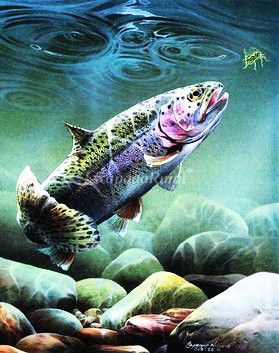 etapa del ciclo de vida
sexo
estado reproductivo 
calidad de agua (Arregui, 2013).
Requerimientos nutricionales
relacionados con los hábitos alimenticios
Macro componente más escaso y costoso empleado en la formulación de dietas para peces, especialmente carnívoros (León, 2006).
Crecimiento
Mantenimiento
fuente energética.
La proteína
El gasto energético de proteína puede ser reducida por la inclusión de lípidos en la dieta (Vásquez, 2004)
Uso eficiente
Fuente de energía
INTRODUCCIÓN
Justificación
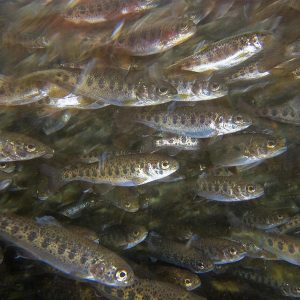 Alto costo operativo 
Incidencia directa en la factibilidad de proyectos a pequeña y mediana escala
Alto gasto energético y de características carnívoras
Área de nutrición
Formulación de dietas efectivas y en especial en la relación proteína/energía
Etapa fisiológica del animal
Incrementar energía en las dietas  y disminuir paulatinamente  el contenido de Proteína
45 – 50 % de proteína  
20 - 25 % de lípidos en su formulación
Alimento de buena calidad
Favorece el crecimiento y a su vez se logra disminuir la descarga nitrogenada al medio.
Mayor  retención de nitrógeno y energía
(Bautista, 2007).
INTRODUCCIÓN
Problema
Ingrediente más costoso
Proteína
Énfasis en el nivel proteico y energético
Nutriente limitante para el crecimiento de peces
Proteína dietética puede ser fácilmente desaminada y oxidada para ser utilizada como fuente de energía
Lípidos
Carbohidratos
Carencia de fuentes de energía no proteica
Liberación de nitrógeno amoniacal al habitad mediante la excreción
Utilización de la proteína como fuente de energía
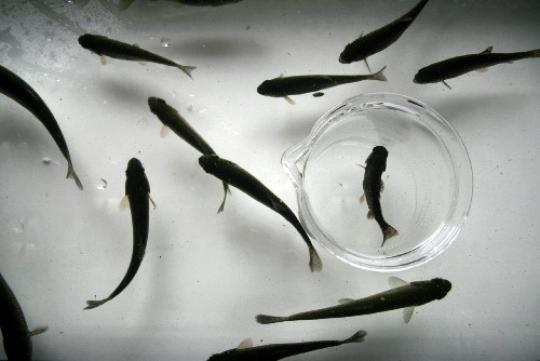 Exceso de energía
Influyen directamente en la reducción de la tasa de ingesta
Total de proteínas o Aminoácidos  Ingestados
(Antimo, 2000).
OBJETIVOS
OBJETIVO GENERAL
Evaluar el efecto de tres niveles de grasa sobre el desempeño productivo de Oncorhynchus mykiss en fase de alevinaje.
OBJETIVOS ESPECÍFICOS
Determinar el comportamiento productivo de alevines de Trucha arcoíris, bajo el efecto de dietas balanceadas con tres niveles de grasa.
Analizar los parámetros morfométricos en alevines de Trucha arcoíris suplementadas con tres dietas formuladas con diferentes niveles de grasa.
Evaluar el efecto de la grasa presente en la dieta sobre el tejido hepático de trucha arco iris.
HIPÓTESIS
H0: “Los alevines de Trucha arcoíris, suplementados con una dieta que contiene 20 % de Grasa en su formulación, presentan menor ganancia de peso, que los alevines suplementados con otras dietas”. 
H1: “Los alevines de Trucha arcoíris, suplementados con una dieta que contiene 20 % de Grasa en su formulación, presentan mayor ganancia de peso, que los alevines suplementados con otras dietas”.
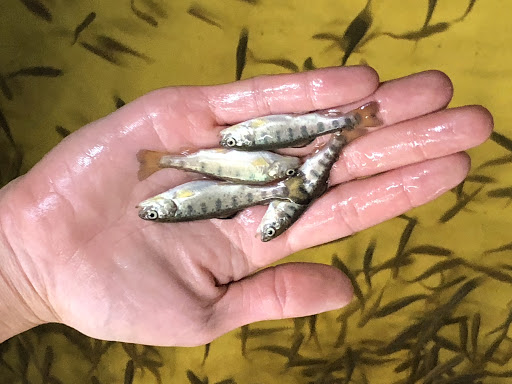 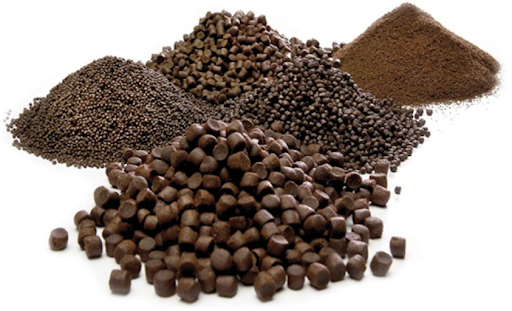 REVISIÓN DE LITERATURA
Parámetros fisicoquímicos para un cultivo de trucha arco iris
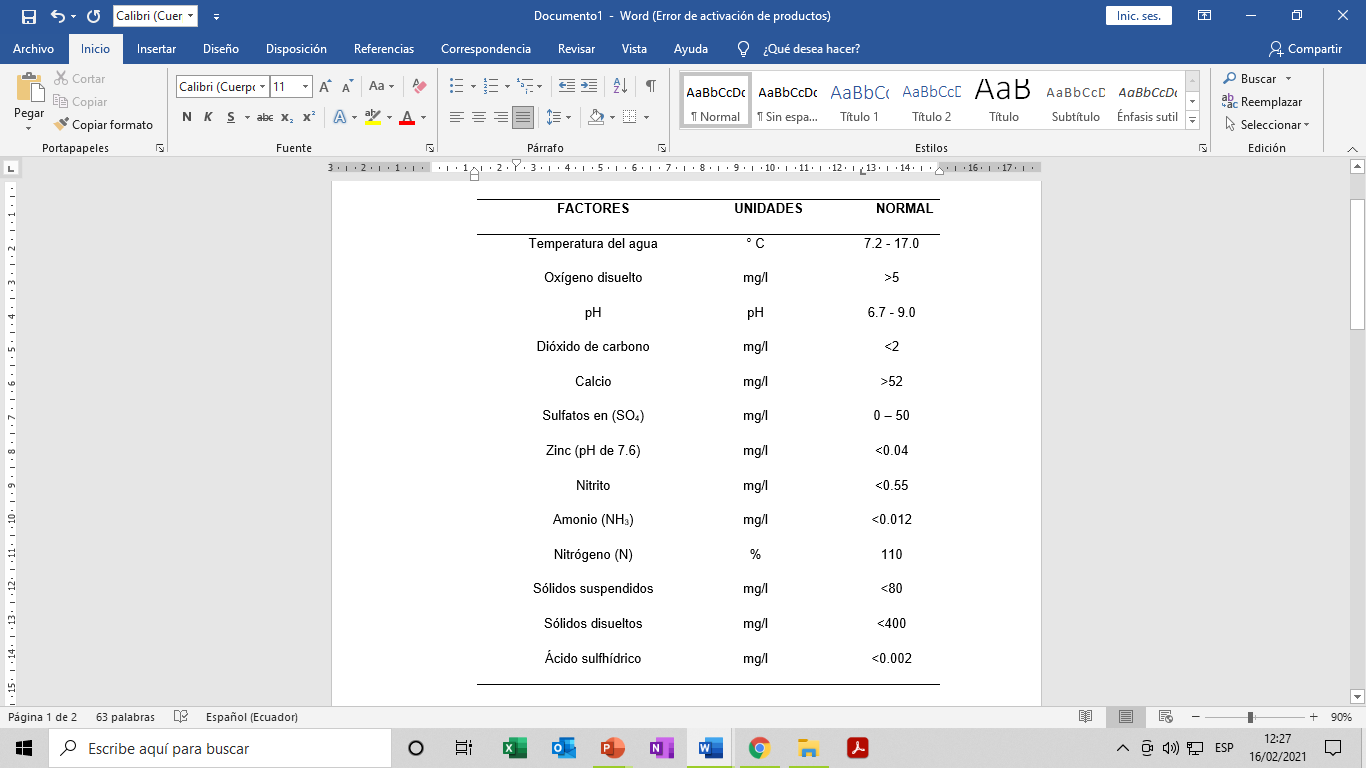 La trucha (Oncorhynchus mykiss), es una de las especies más utilizadas con fines acuícolas en continentes de aguas frías y claras, debido a que esta especie presenta fácil adaptación, rápido crecimiento y sobre todo gran tolerancia a enfermedades(Molina J. , 2017) .
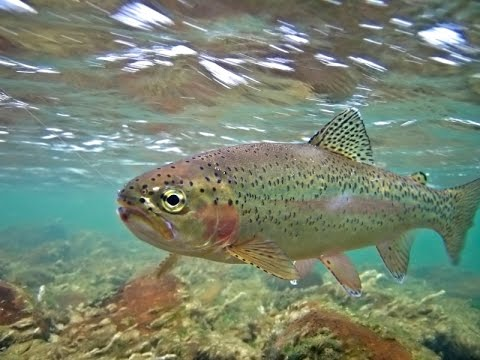 Familia: Salmonidae
Género: Oncorhynchus
Especie: O. mykiss
Fuente: Camacho et al., (2000)
Alimentación
REVISIÓN DE LITERATURA
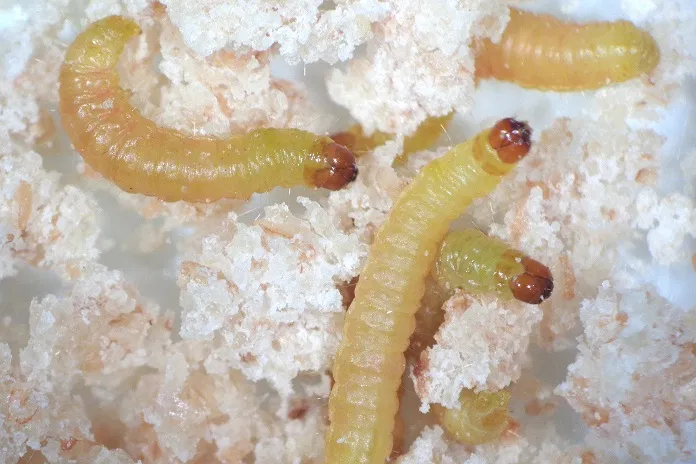 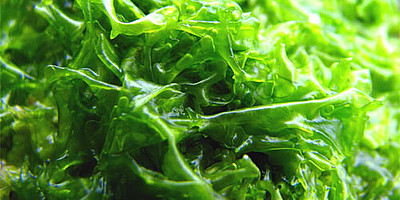 Insectos inmaduros 
Larvas
Crustáceos
Invertebrados acuáticos 
Algas
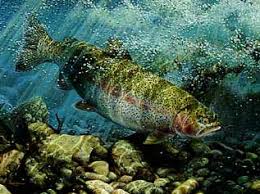 Netamente carnívoro
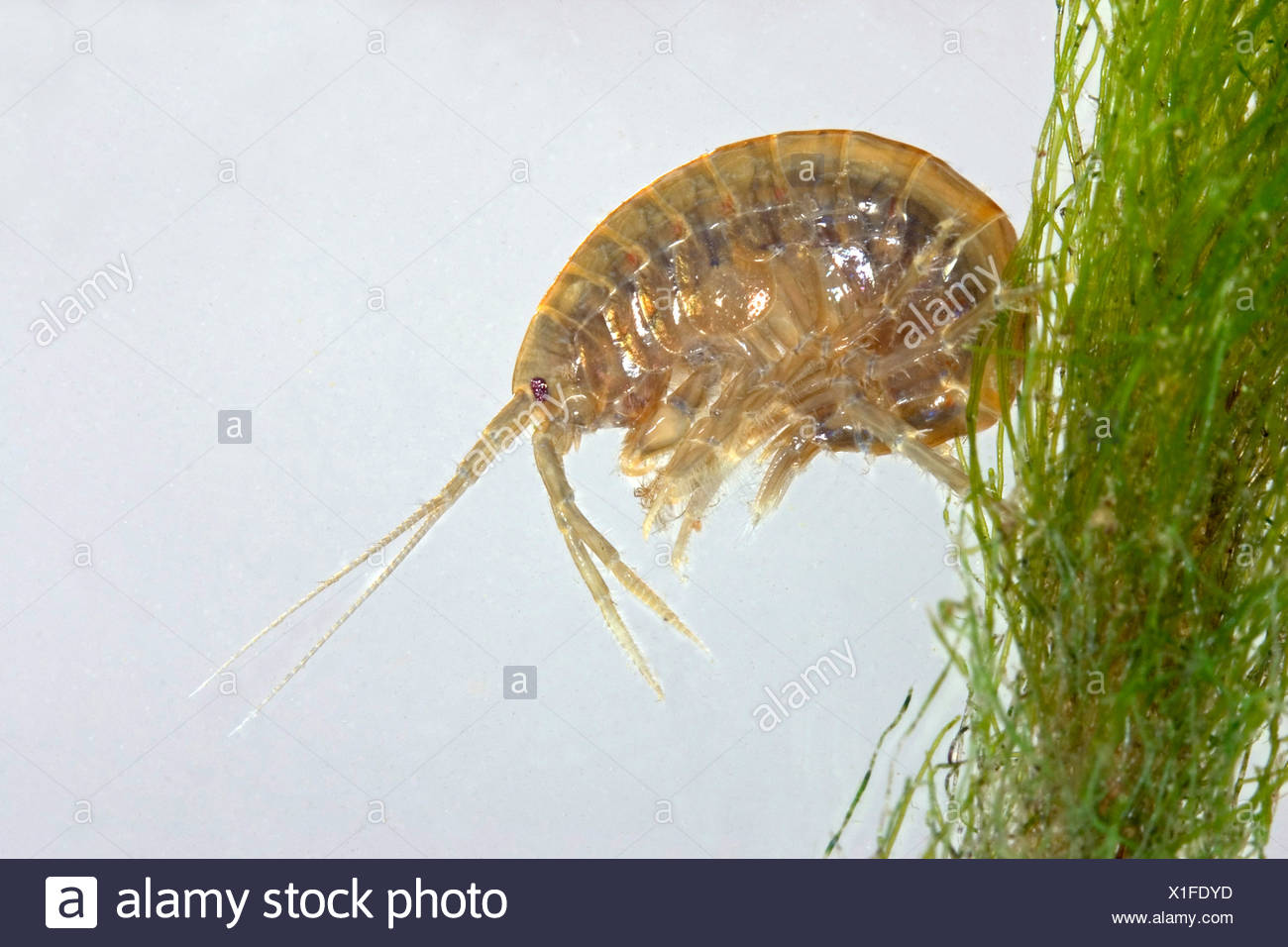 Etapa fisiológica, con la finalidad de cubrir   las demandas nutricionales de la especie (Imaki, 2003).
Peletizadas  
Extruidas
Cultivos Intensivos
Proteína
Grasa
Carbohidratos
Vitaminas y Minerales
Lograr un buen crecimiento y desarrollo del pez (Ortiz, 2015).
Dietas deben estar controladas y equilibradas en los nutrientes
REVISIÓN DE LITERATURA
Requerimientos Nutricionales
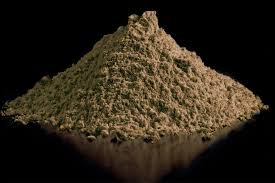 Usa la proteína y lípidos presentes en el alimento balanceado como fuente de energía de manera eficiente
Asimila pobremente los glúcidos
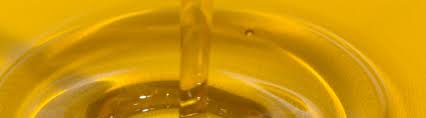 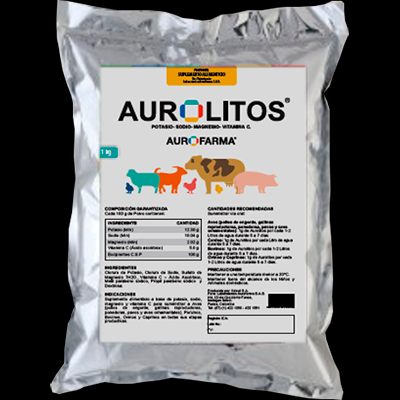 Requieren de 15 vitaminas en su dieta para asegurar un crecimiento óptimo
Inclusión de minerales en la dieta
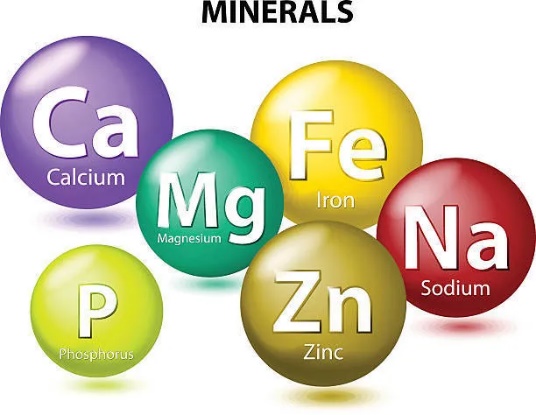 Utilizados para propósito estructural, osmorregulacion y como cofactores en las reacciones metabólicas (Cahuana, 2015).
REVISIÓN DE LITERATURA
Requerimientos Nutricionales
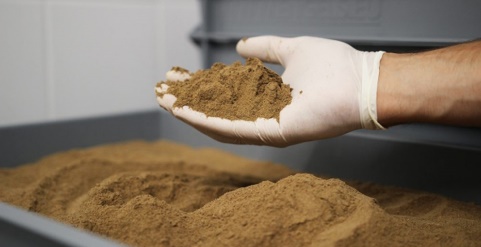 Constituyente básico de los tejidos animales
La proteína
Como nutriente es utilizado para crecimiento y fuente de energía, es considerado el ingrediente más escaso y costoso (León, 2006).
Ácidos grasos Vitaminas del grupo B 
Elevadas concentraciones de ácido fosfórico,
Digestibilidad comprendida entre el 80 -95 %
Harina de pescado
Fuentes de proteína
Posee un alto contenido de lisina y metionina
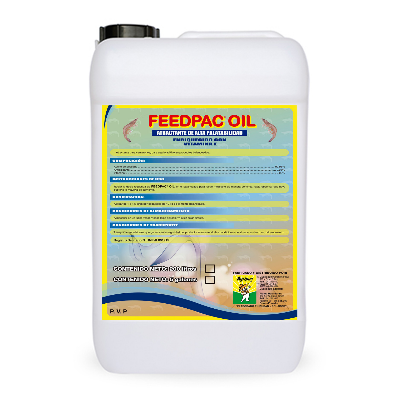 Fuente energética de vía metabólica inmediata
Recurso de ácidos grasos esenciales.
Los lípidos
Ácidos grasos polinsaturados de la serie Omega-3
Ácido eicosapentaenoico (20:5n-3; EPA)  
Ácido docosahexaenoico (22:6n-3; DHA)
Fuentes de Lípidos
Aceite de pescado
(García, y otros, 2010).
REVISIÓN DE LITERATURA
Requerimientos Nutricionales
Glucosa sanguínea Nucleótidos Nucleoproteínas
Fuente de energía
Carbohidratos
Apartan un gran número de metabolitos intermediarios en el organismo de los peces
Presenta baja digestibilidad debido a que se encuentra infiltrada con fibra cruda (Blanco, 1995).
Afrechillo de trigo
Fuentes de Carbohidratos
Minerales
Vitamina C 
Vitaminas liposolubles como: A, D, E y K (Crespo, 2018).
No son sintetizadas por el pez
Cantidad adecuada de minerales empleada en la dieta  inferior al 2%
Vitaminas
Importantes dentro de los factores de crecimiento
Catalizan todas las reacciones metabólicas
(García, y otros, 2010).
METODOLOGÍA
Ubicación del lugar de investigación
Provincia de Pichincha
Cantón Rumiñahui
Parroquia San Fernando
Hacienda El Prado perteneciente a la Universidad de las Fuerzas Armadas – ESPE, Carrera de Ingeniería Agropecuaria IASA 1
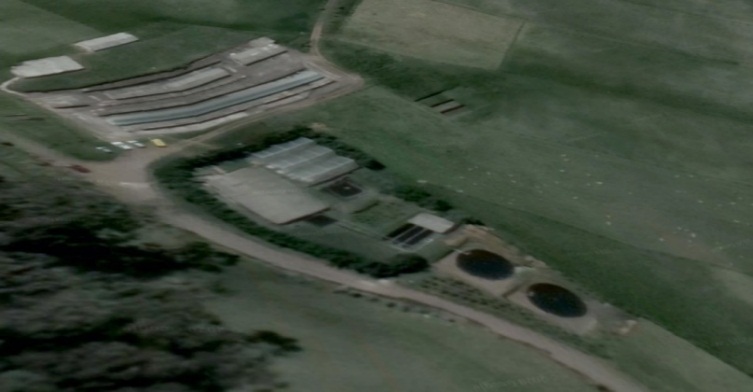 El Proyecto Acuícola Pailones se encuentra a una Latitud de 0°23´20´´ S, Longitud de 78°24´44´´ O y a una altitud de 2 940 msnm.
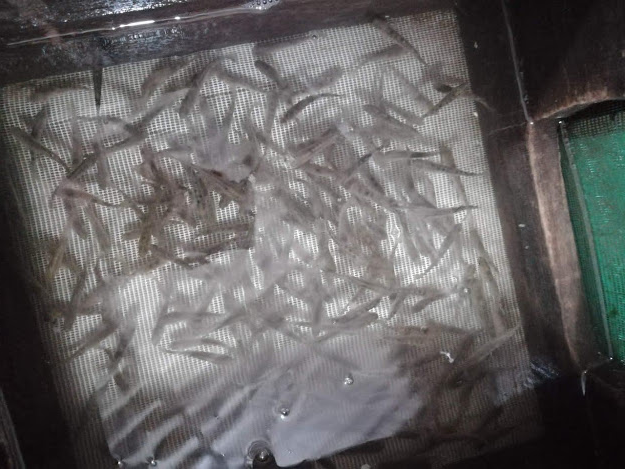 Fuente: (GoogleEarth, 2020)
Se emplearon 1500 alevines de trucha arcoíris diploides hembra (línea francesa).
FASE DE CAMPO
METODOLOGÍA
Adecuación, limpieza y desinfección de las piscinas
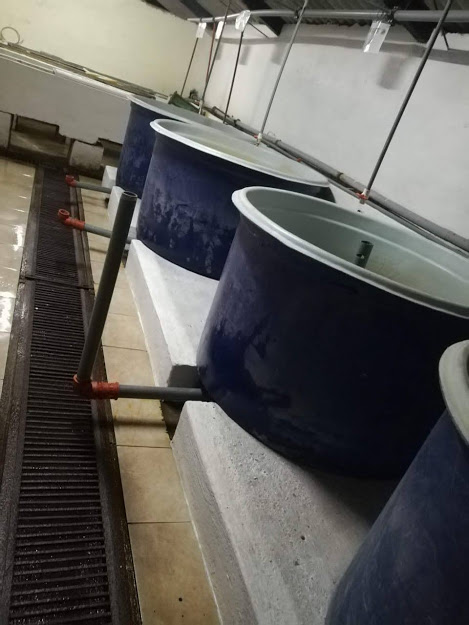 Adecuación de las piscinas
Tasa de recambio (>60%)
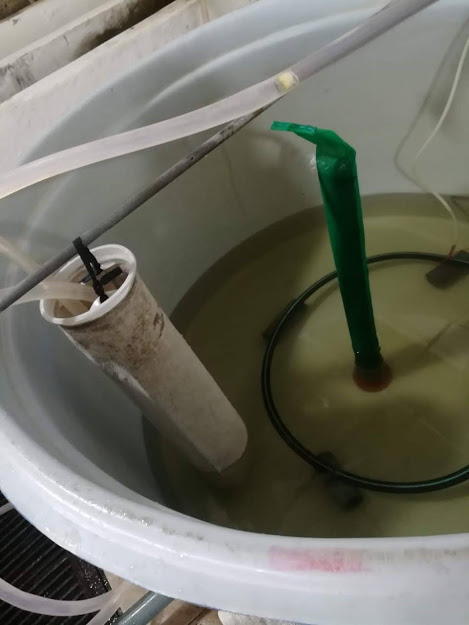 Implementación de un sistema de oxigenación
Desinfección de las piscinas con Hipoclorito de Sodio (48 horas antes del ingreso de los peces)
FASE DE CAMPO
METODOLOGÍA
Siembra y Alimentación  de Organismos
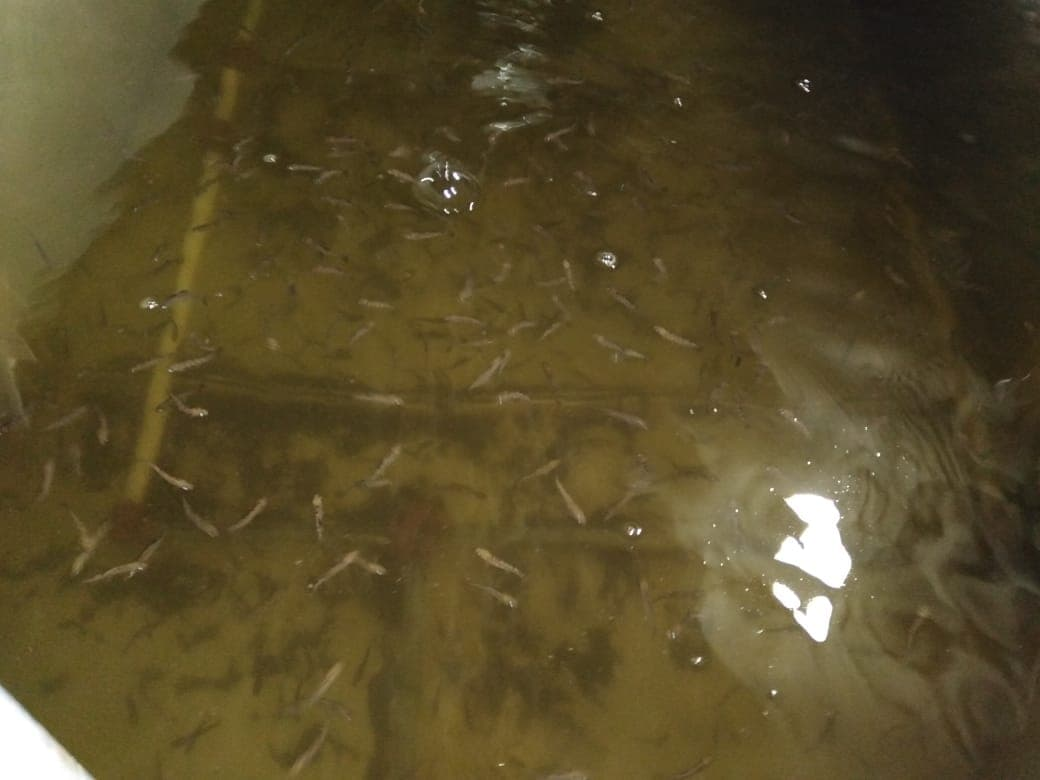 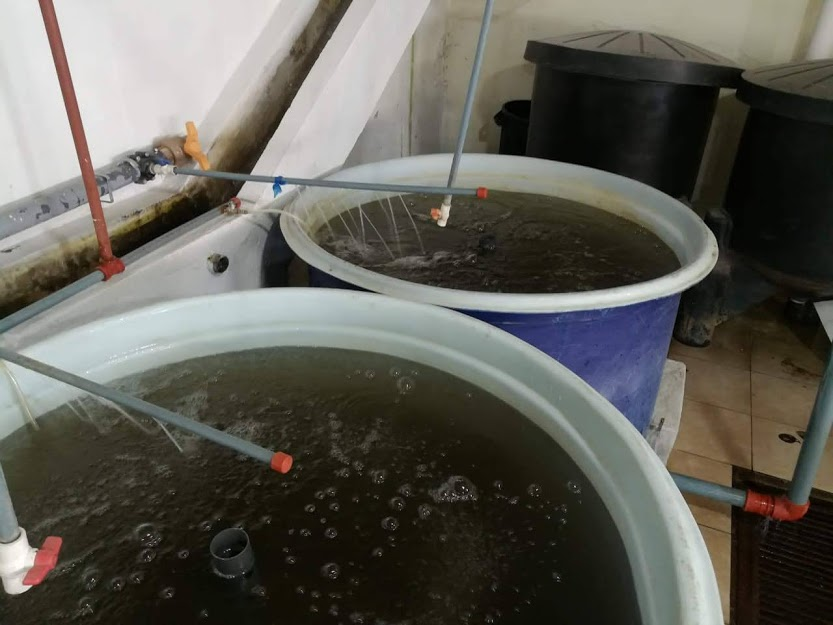 Se colocaron 250 peces con peso promedio de 0,77 gr y longitud promedio de 4,06 cm
Densidad de carga de 10 kg / m3 de acuerdo al desarrollo fisiológico de los peces.
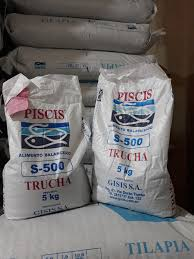 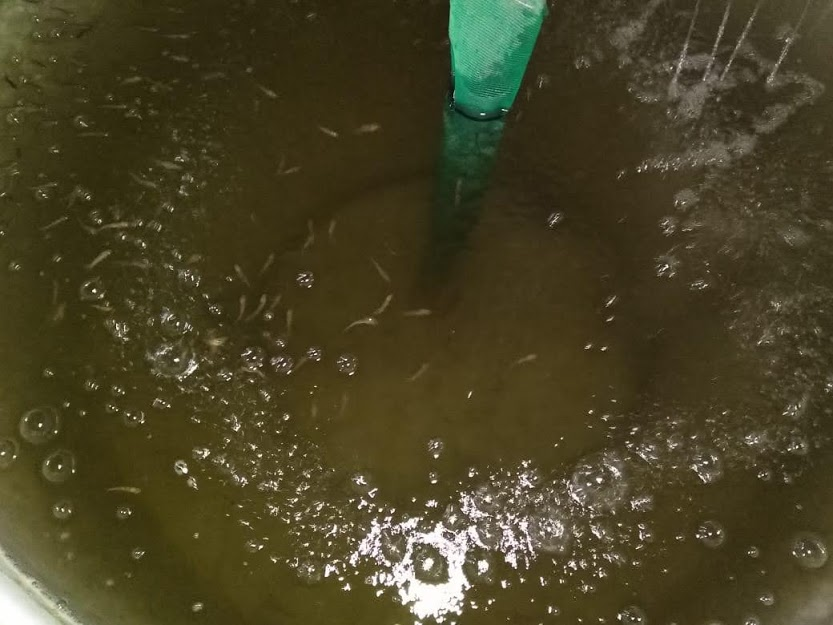 Adaptación (24 h) en las cuales no se les suministró ningún tipo de alimento
Suministro dietas experimentales respectivamente
FASE DE CAMPO
METODOLOGÍA
Parámetros Morfométricos
Los datos obtenidos de los parámetros morfométricos fueron: 

masa corporal (g)
longitud total (cm)
longitud parcial (cm) 
ancho (cm)
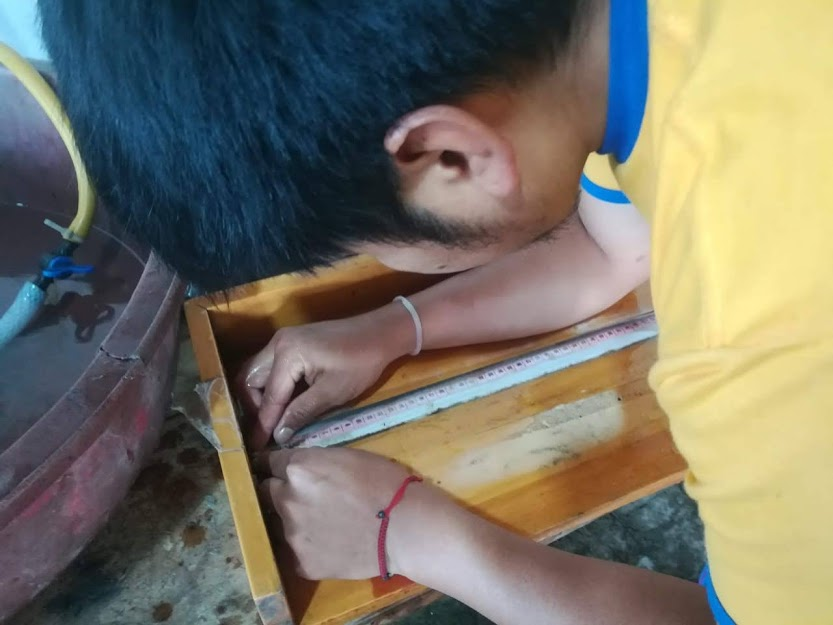 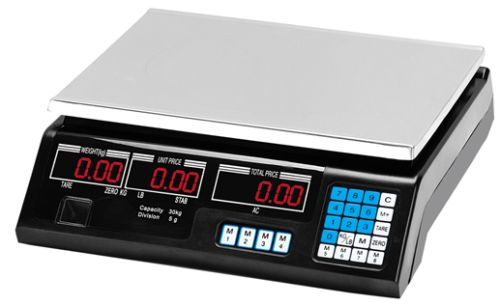 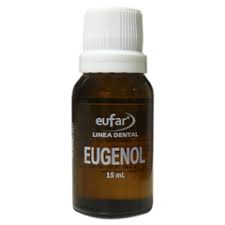 Fueron registrados con una frecuencia de 10 días, por un lapso de 4 meses (120 días), con la ayuda de una balanza electrónica y un ictiómetro.
FASE DE CAMPO
METODOLOGÍA
Parámetros Productivos
Una vez culminado el ensayo se procedió a determinar los parámetros Productivos, tales como:
FASE DE LABORATORIO
METODOLOGÍA
Análisis Histológico
Se sacrificaron tres peces de manera aleatoria por cada tratamiento y cada repetición una vez concluida la fase de campo
Las muestras de hígado fueron colocadas en formalina al 10 % y neutralizada con fosfato de sodio.
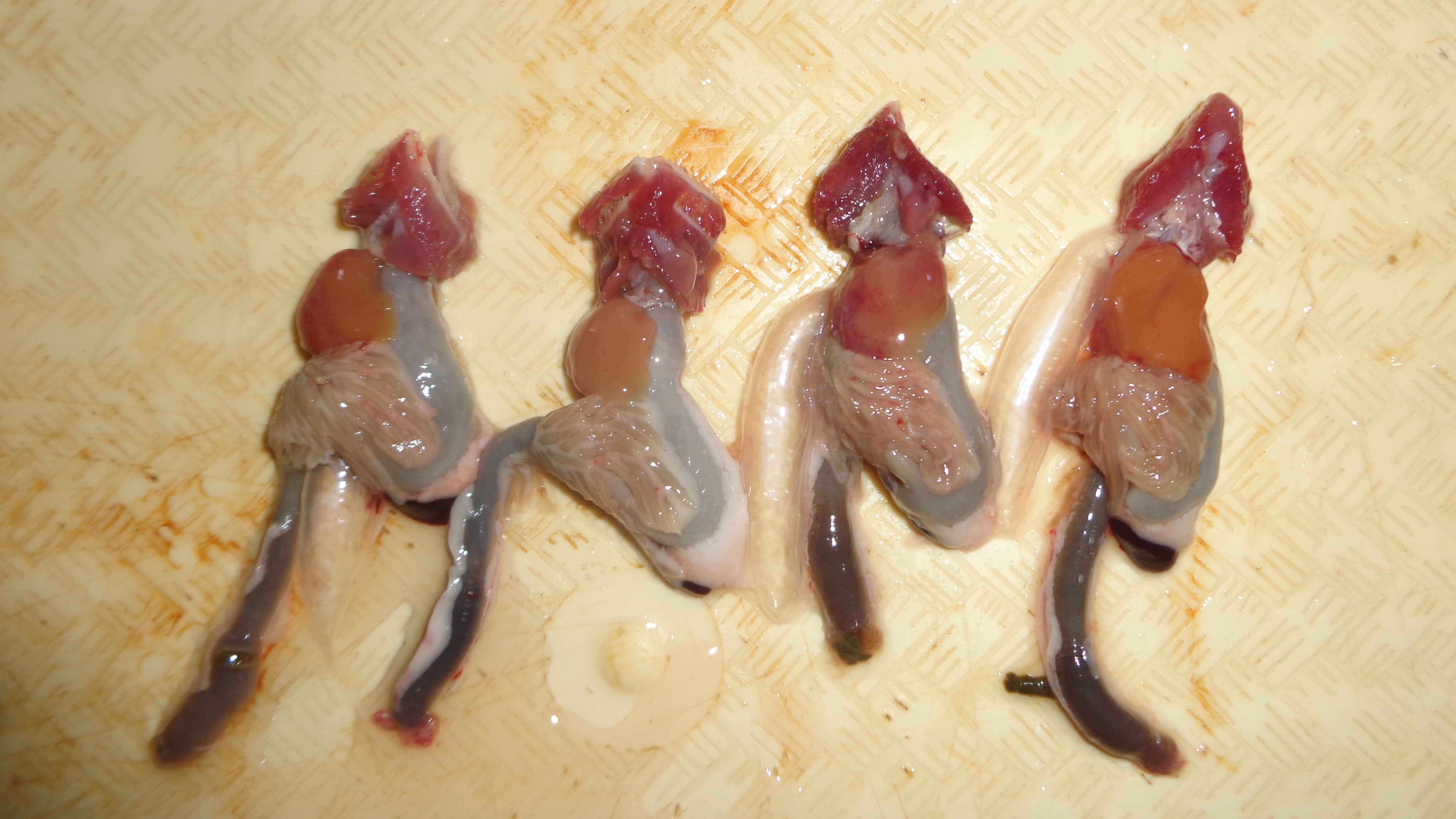 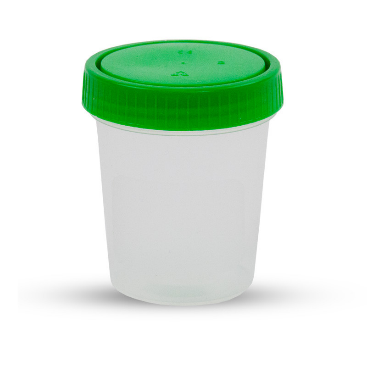 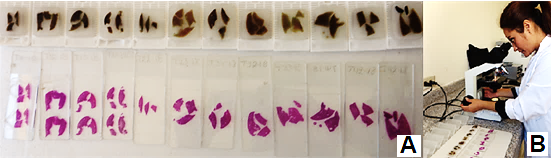 Los cortes histológicos obtenidos tuvieron un espesor de 7 µm los cuales fueron teñidos con Hematoxilina-Eosina y fijados en placas porta objeto.
FASE DE LABORATORIO
METODOLOGÍA
Diseño Experimental
Croquis Experimental
El Ensayo se dispuso bajo un diseño completamente al azar (DCA), bifactorial (3x1), con 2 repeticiones.
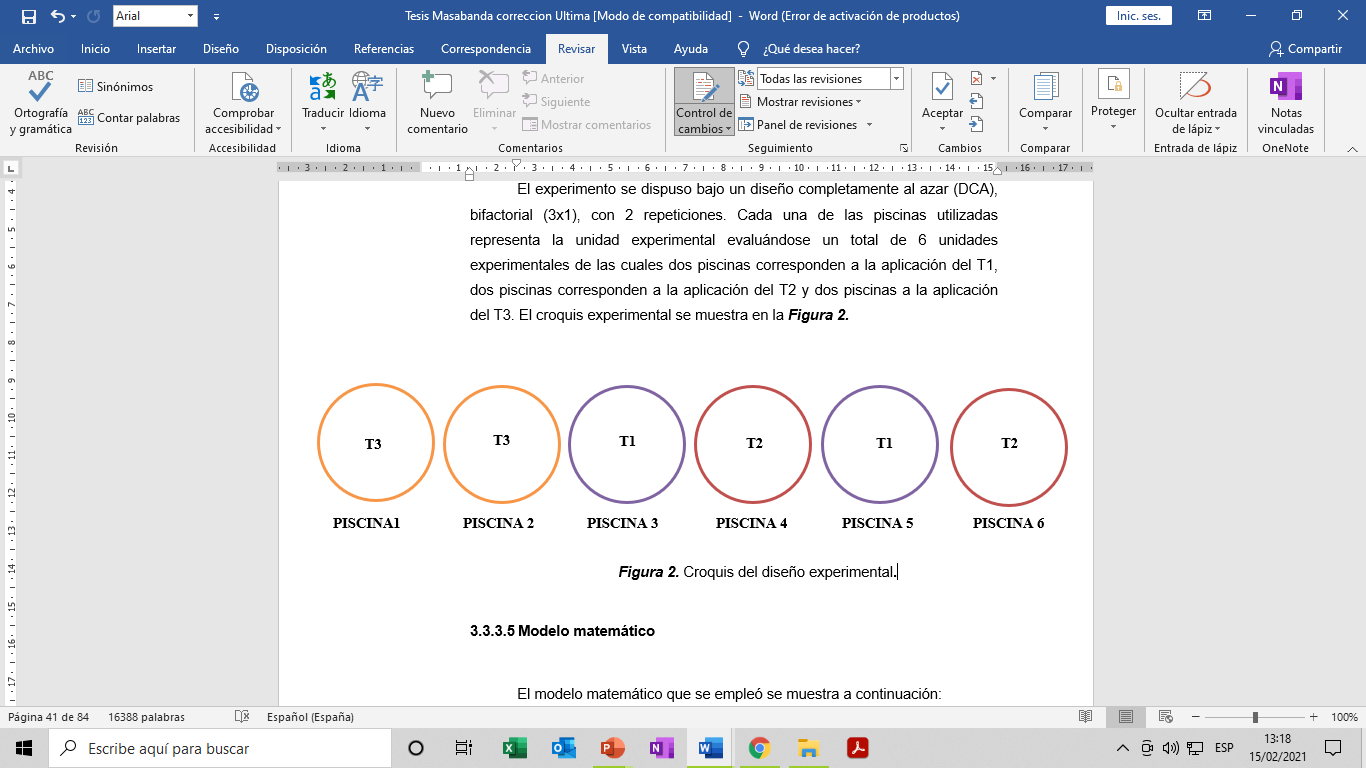 Factor a Evaluar
Efecto de tres niveles de inclusión de Grasa, en la formulación de alimentos balanceados para Trucha arcoíris en fase de alevinaje
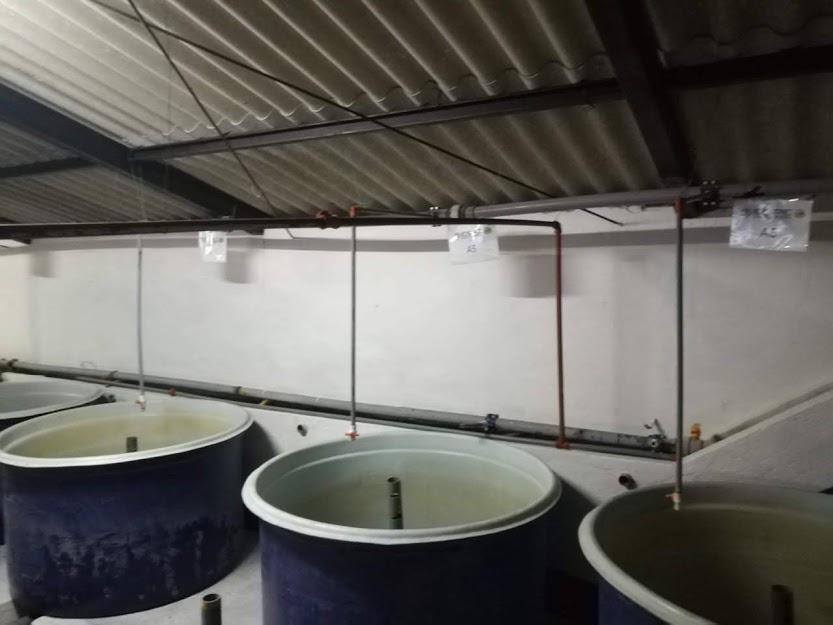 Tratamientos
RESULTADOS Y DISCUSIÓN
Parámetros fisicoquímicos
Rango óptimo de temperatura del agua oscila entre 9 a 18 °C 
Holliman (2000).
Cantidad de oxígeno disuelto es de 5,5 a 7 mg/l (Tomas,2013) y un pH de 6,5 a 9, con valores de pH < 4 se presenta la muerte ácida de los peces y a pH > 11 la muerte alcalina (Phillips,2008).
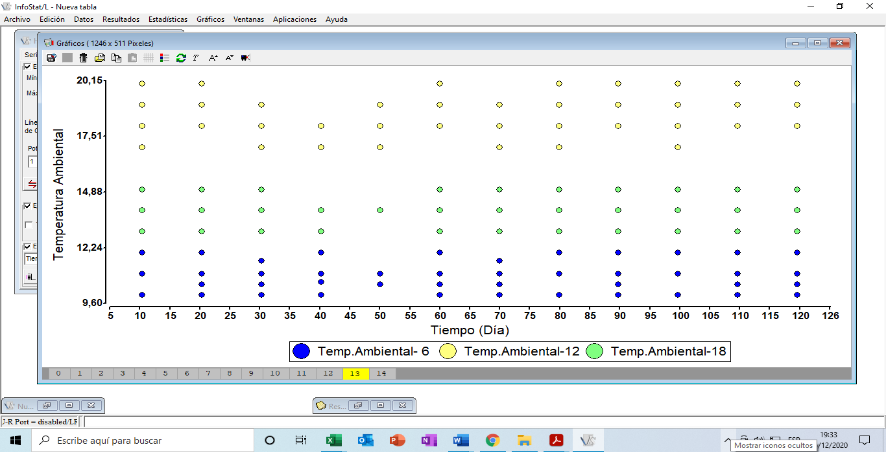 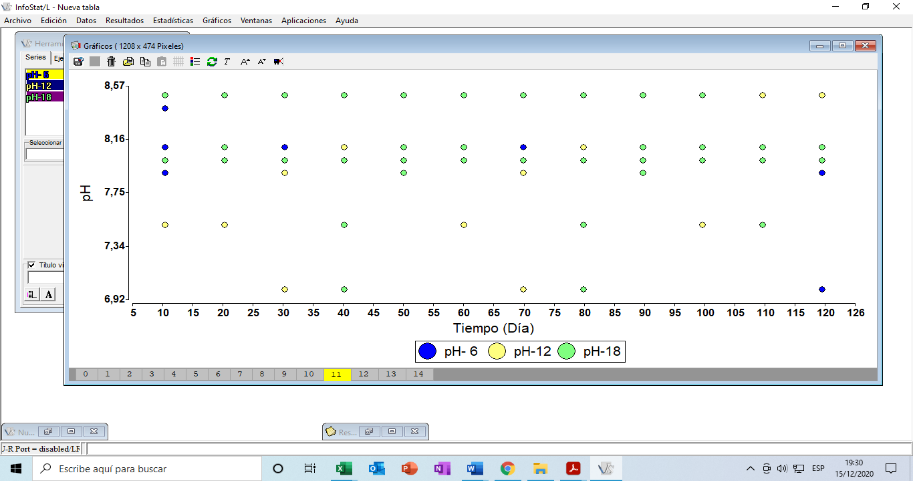 a)
b)
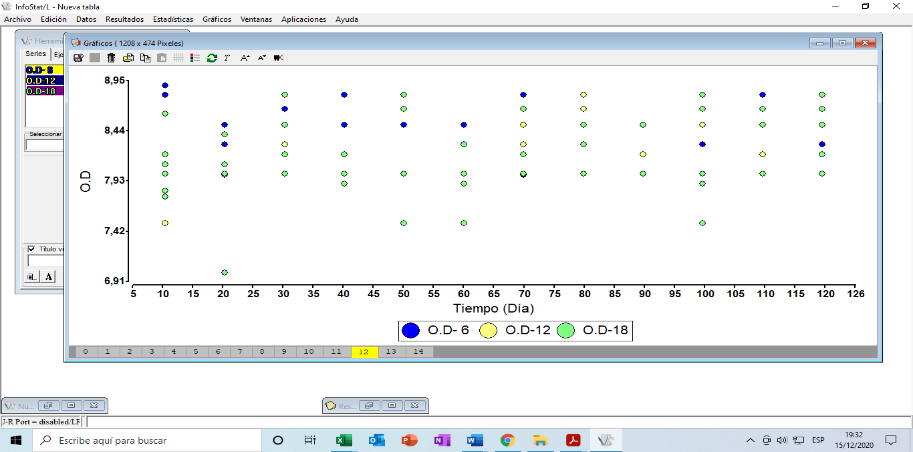 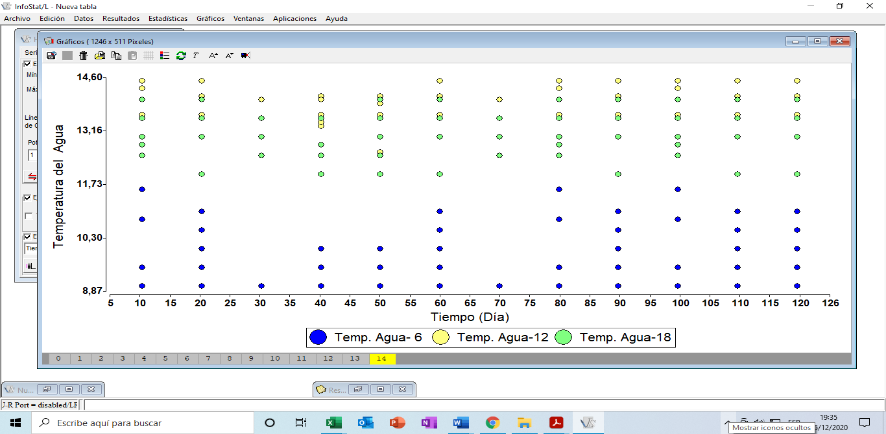 Crecimiento y desarrollo adecuado, beneficiando la tasa metabólica e ingesta del alimento balanceado suministrado
c)
d)
(a) temperatura del agua, (b) temperatura ambiental, (c) pH y (d) oxígeno disponible
RESULTADOS Y DISCUSIÓN
Peso Corporal
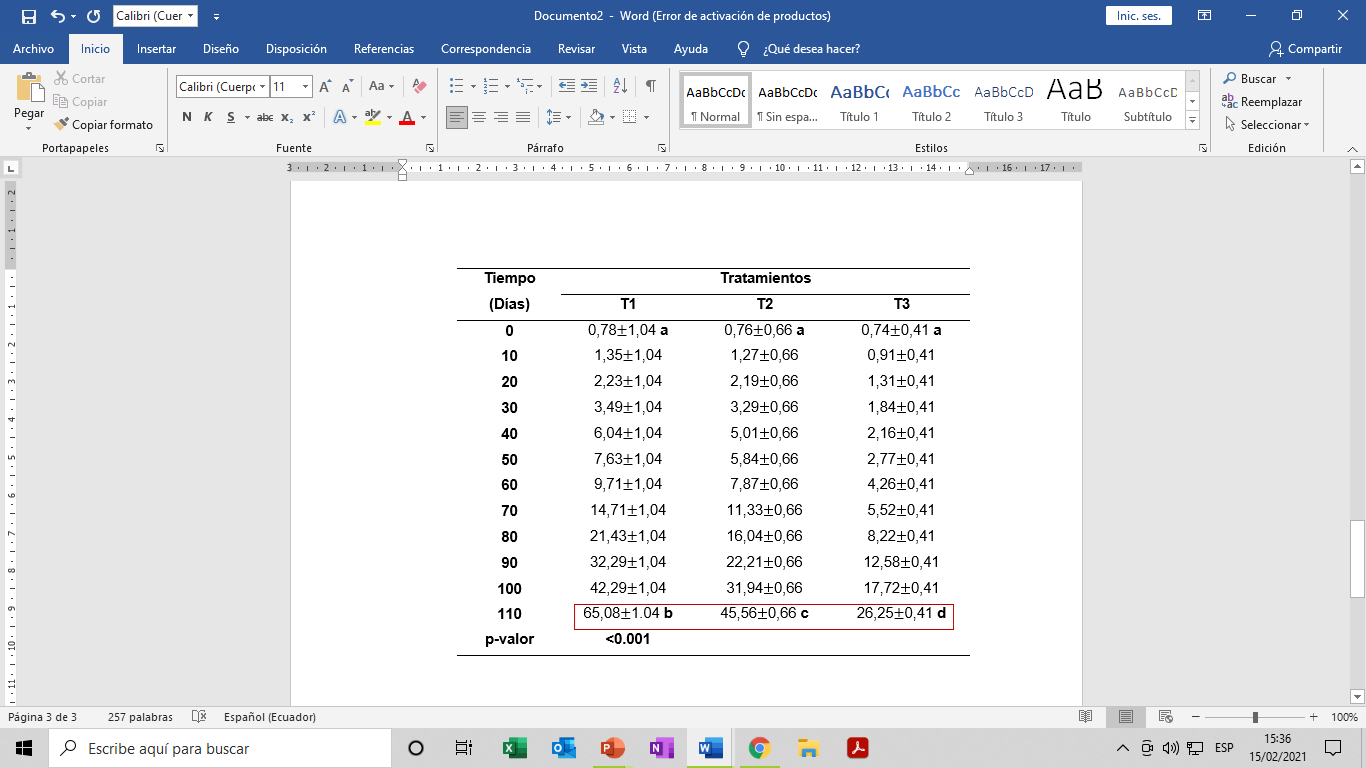 Aumento significativo en el peso final de los animales
Mejorando la respuesta productiva a la cosecha sin afectar la calidad de la canal
Recalcando el hecho de que disminuyen los costos de alimentación, generando una buena estrategia de alimentación (González, 2002).
Diferencia de 38,83 g y 19,52g
RESULTADOS Y DISCUSIÓN
Longitud Total
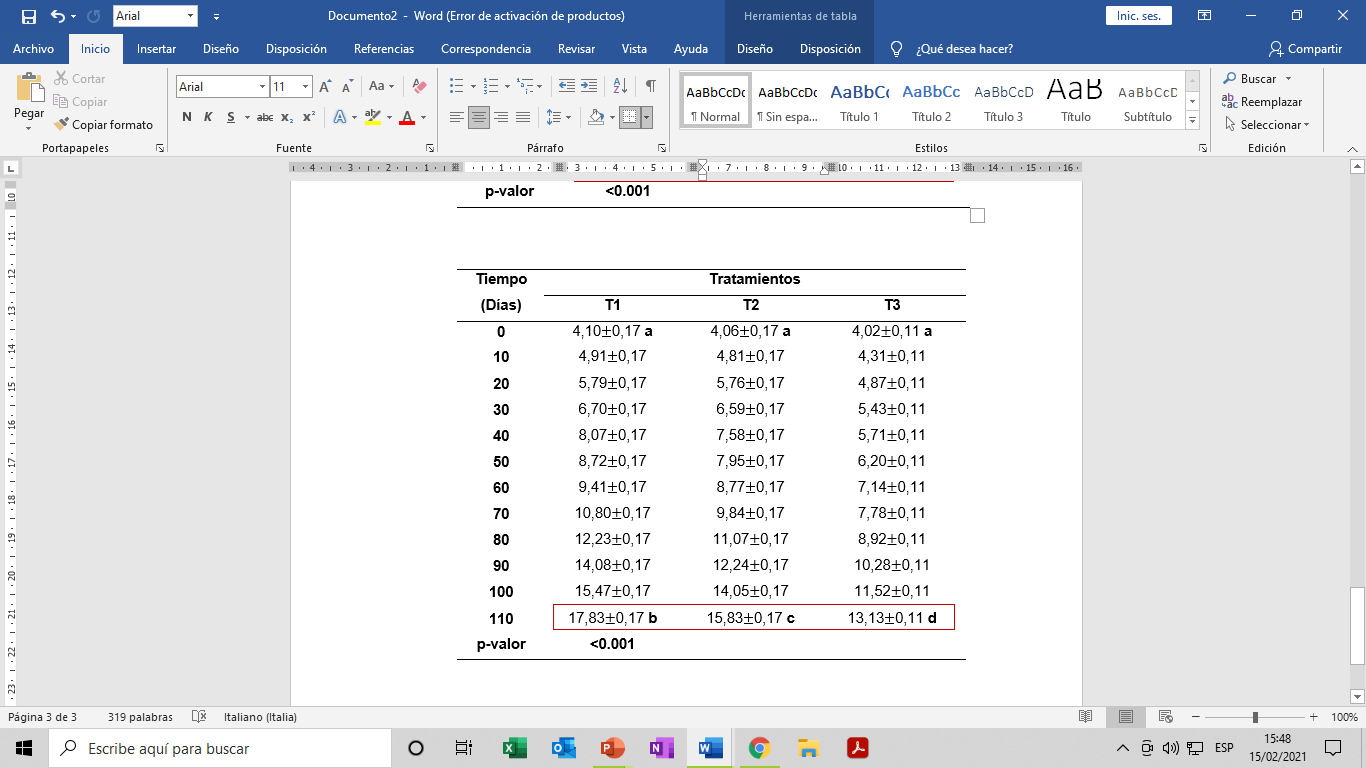 El porcentaje de inclusión de  grasa empleado en la formulación de los alimentos balanceados contribuye al mejor desempeño productivo Poniak et al. (2004).
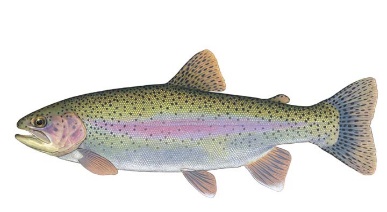 RESULTADOS Y DISCUSIÓN
Ancho
Salmón del Pacífico (Oncorhynchus kisutch),
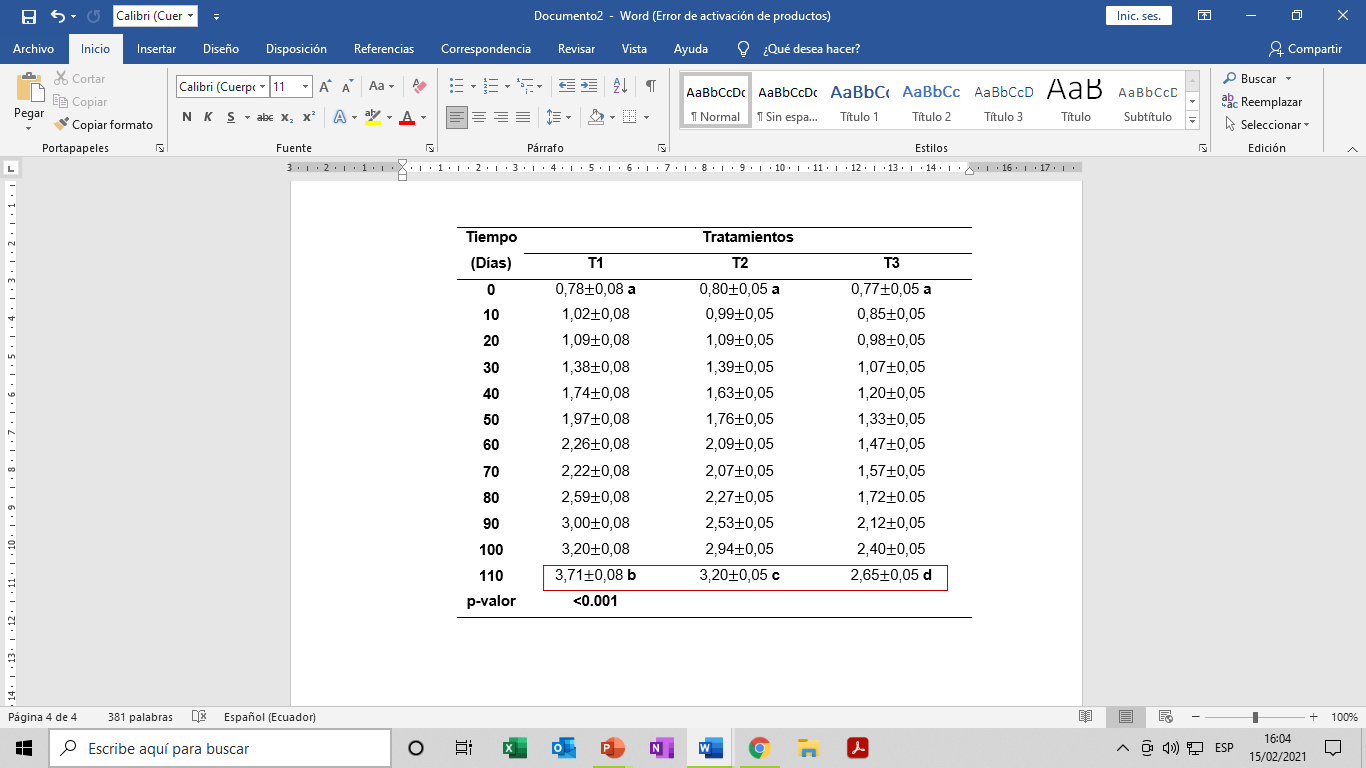 Tratamientos formulados con diferentes concentraciones de Grasa:  22%, 26 % y 30 % respectivamente, determinando que la respuesta productiva de los peces fue similar entre los tratamientos empleados.
Poniak et al. (2004).
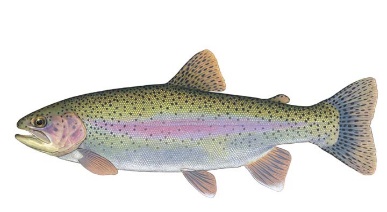 RESULTADOS Y DISCUSIÓN
Parámetros Productivos
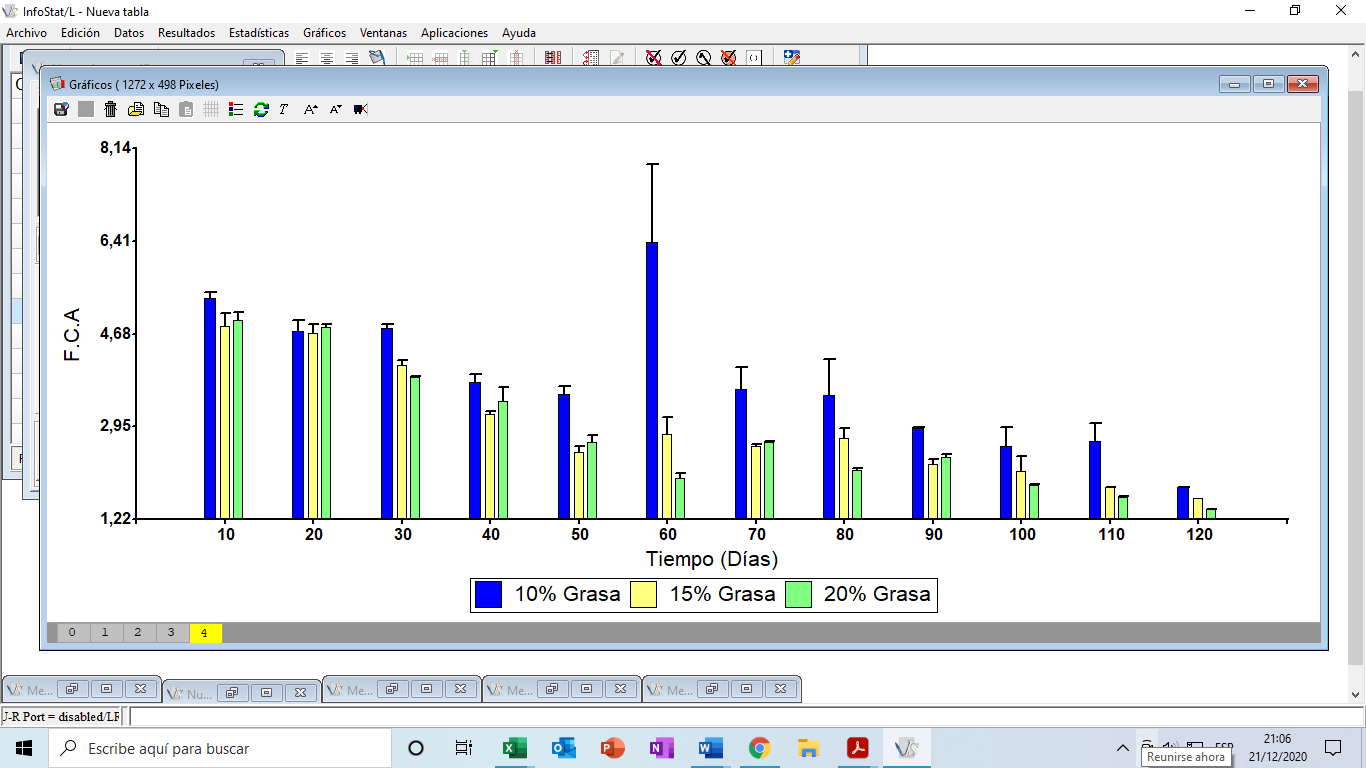 Factores que afectan directamente  la TCA:

Especie 
Tipo de dieta 
Estrategia de alimentación
Estado sanitario de los peces
Tamaño de los peces
Temperatura del agua y otros factores ambientales; además de parásitos.

(AQUA, 2020).
Factor de Conversión Alimenticia en Alevines de Trucha Arcoíris.
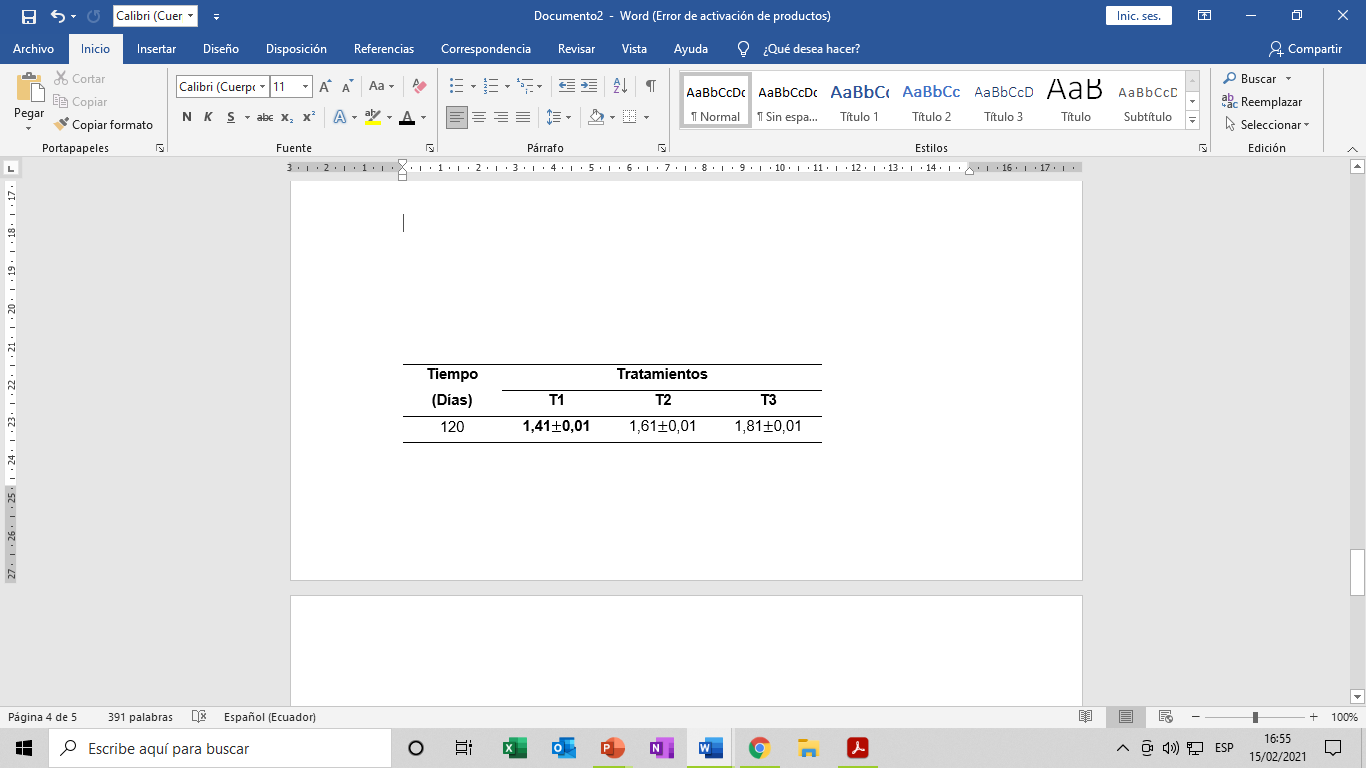 RESULTADOS Y DISCUSIÓN
Parámetros Productivos
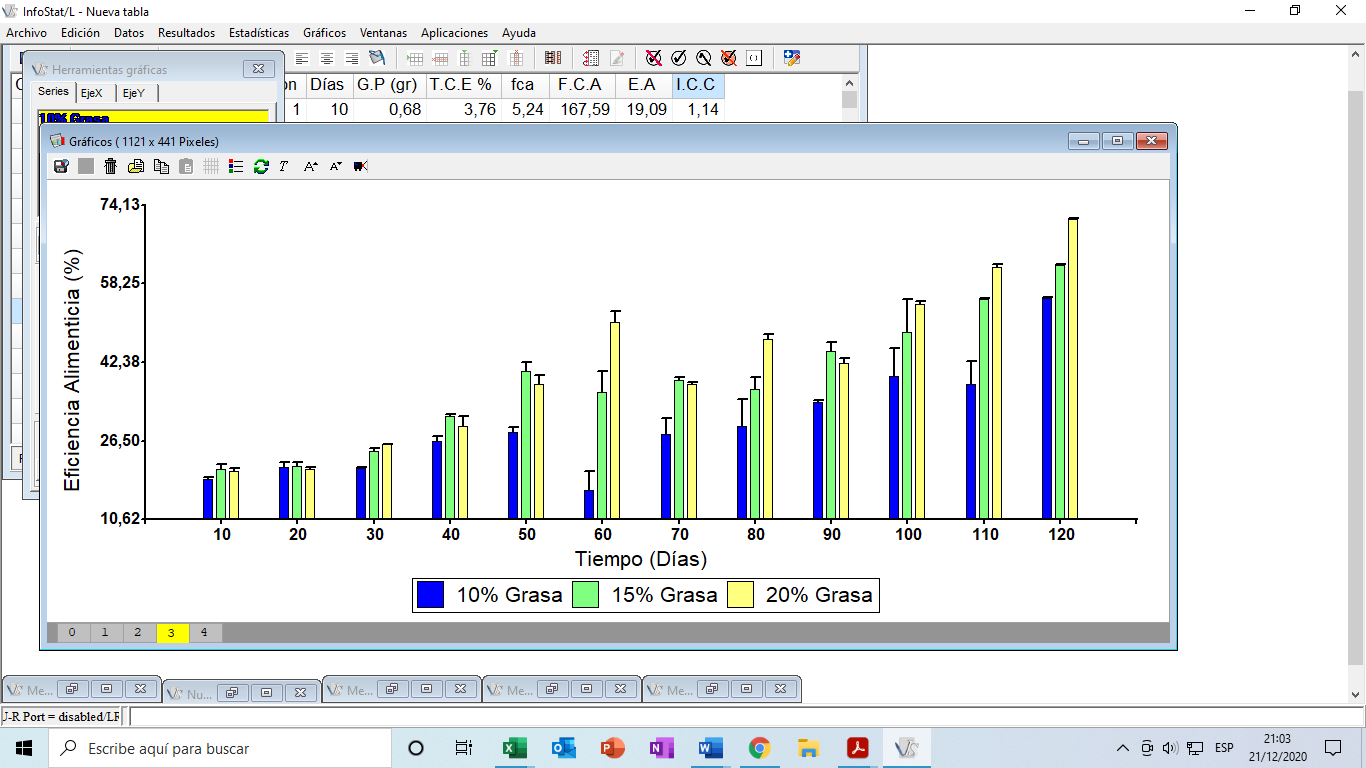 Determina que la eficiencia alimenticia de los salmónidos oscila entre el 60-80% ( Kaushik & Medale, 1994).
Reduce Costos de producción, generando un gran impacto positivo en la rentabilidad y factibilidad del proyecto piscícola. Yapuchura et al. (2018).
Eficiencia Alimenticia (%) en Alevines de Trucha Arcoíris.
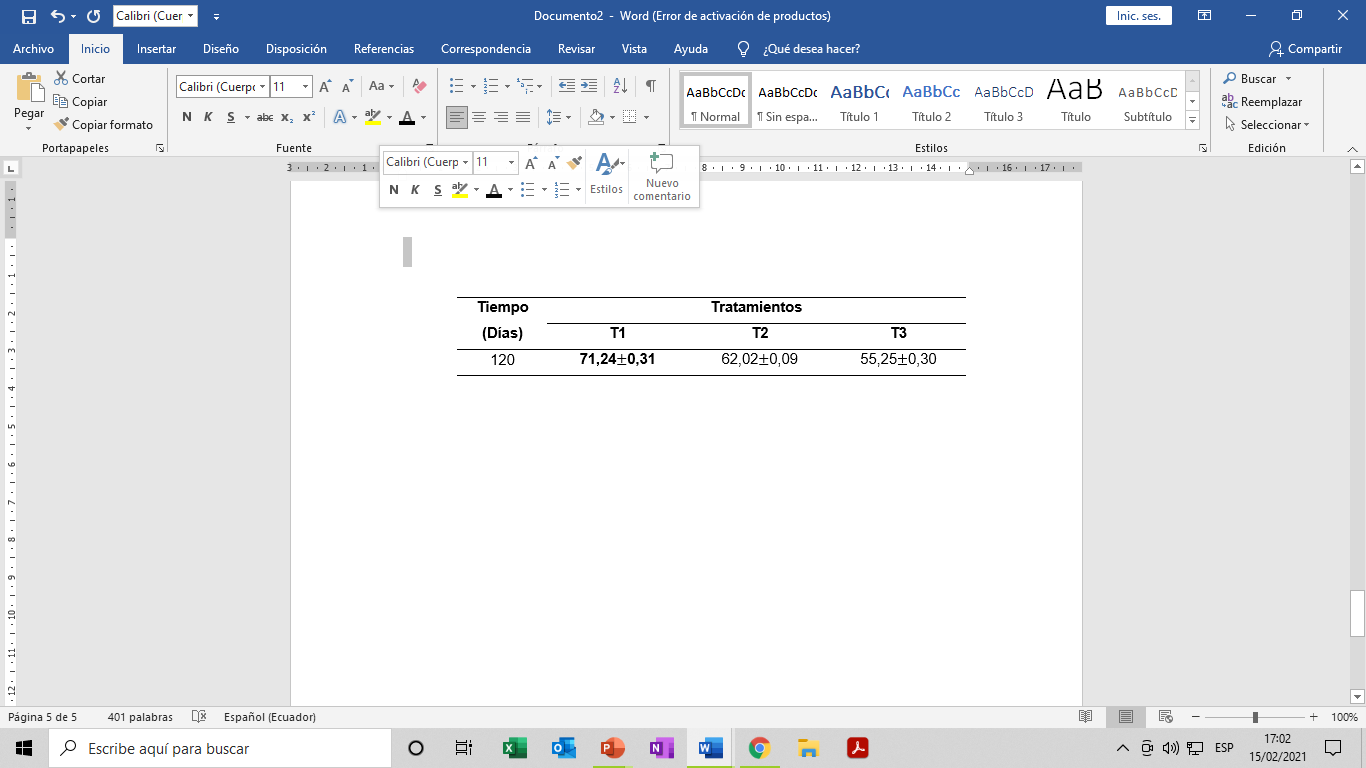 RESULTADOS Y DISCUSIÓN
GANANCIA DE PESO
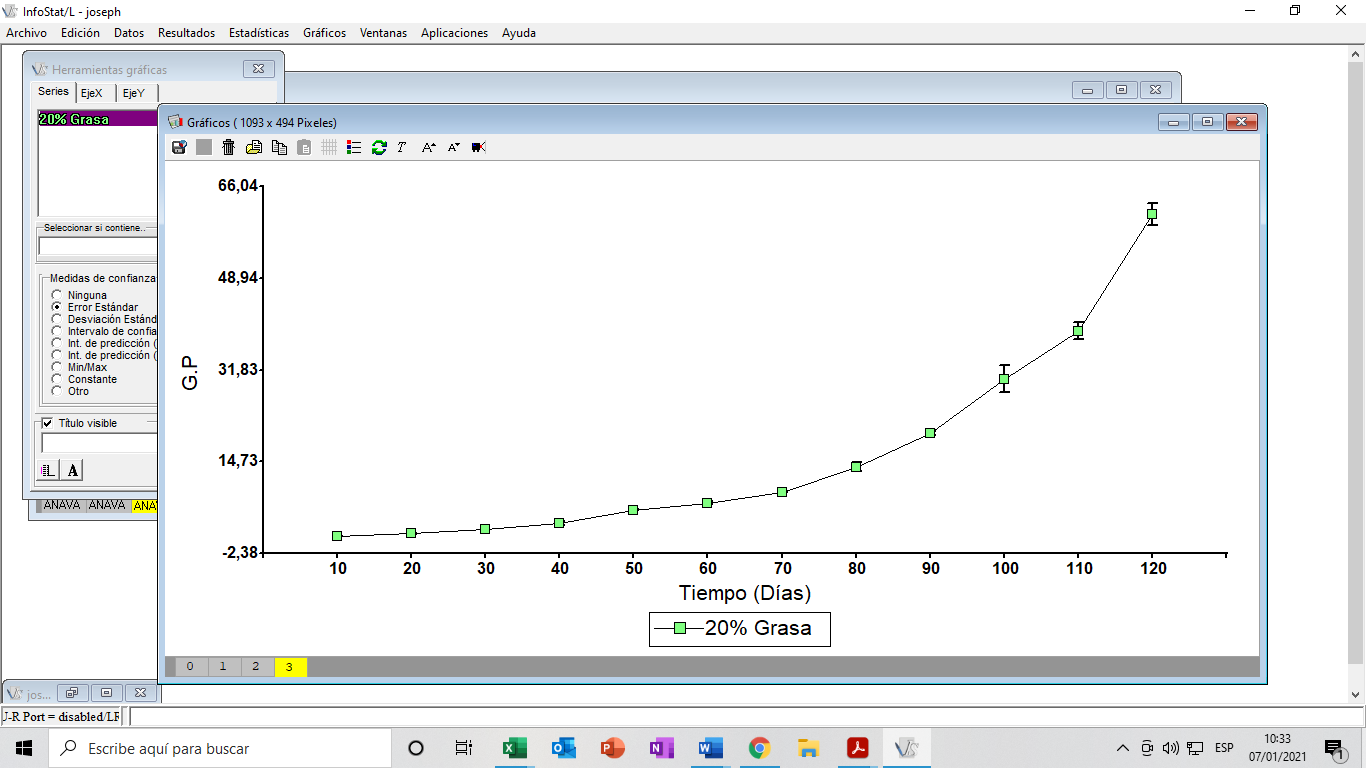 Desarrollo de la variable ganancia de peso (G.P) por tratamiento
Según Rengifo (2020), indica que  los organismos que presentan menor talla como, por ejemplo, larvas, alevines o juveniles, poseen una elevada tasa metabólica por unidad de volumen en comparación con organismos de mayor tamaño.
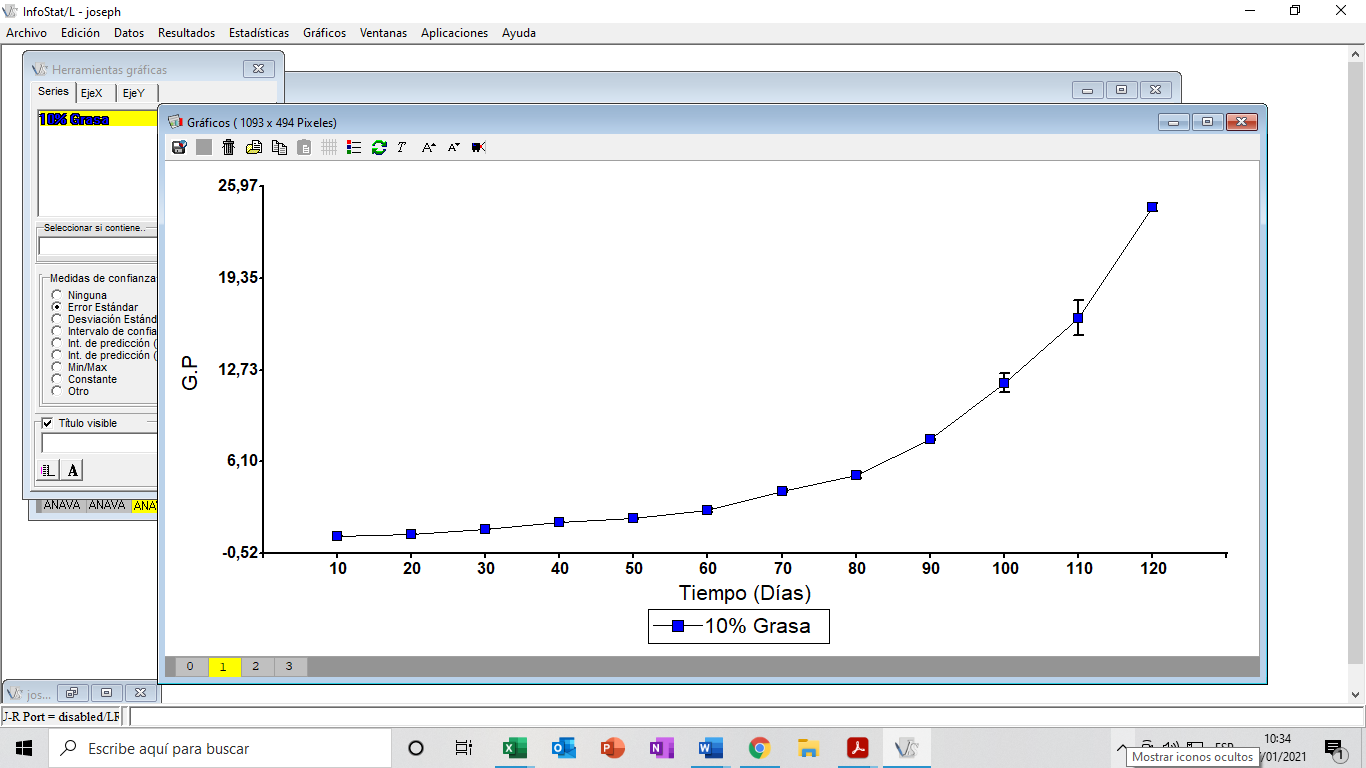 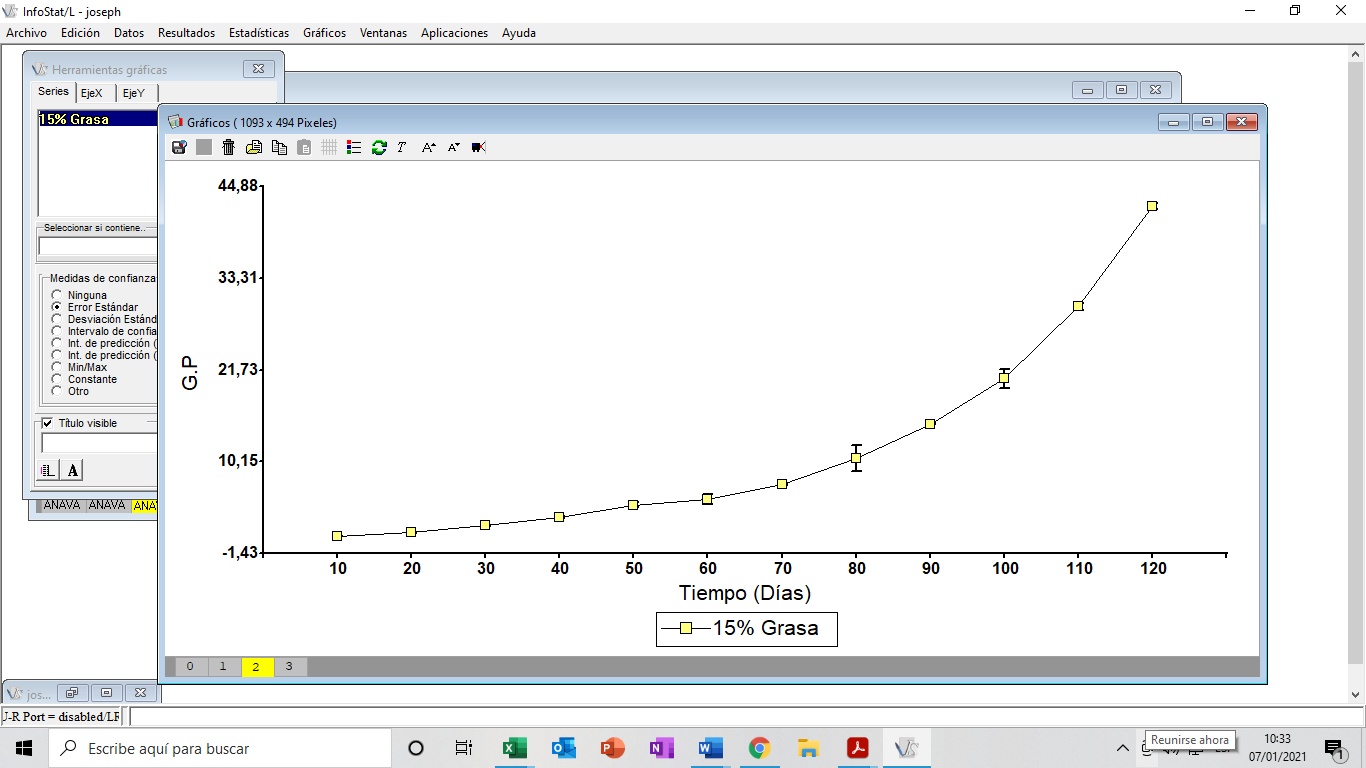 RESULTADOS Y DISCUSIÓN
TASA DE CRECIMIENTO ESPECÍFICO
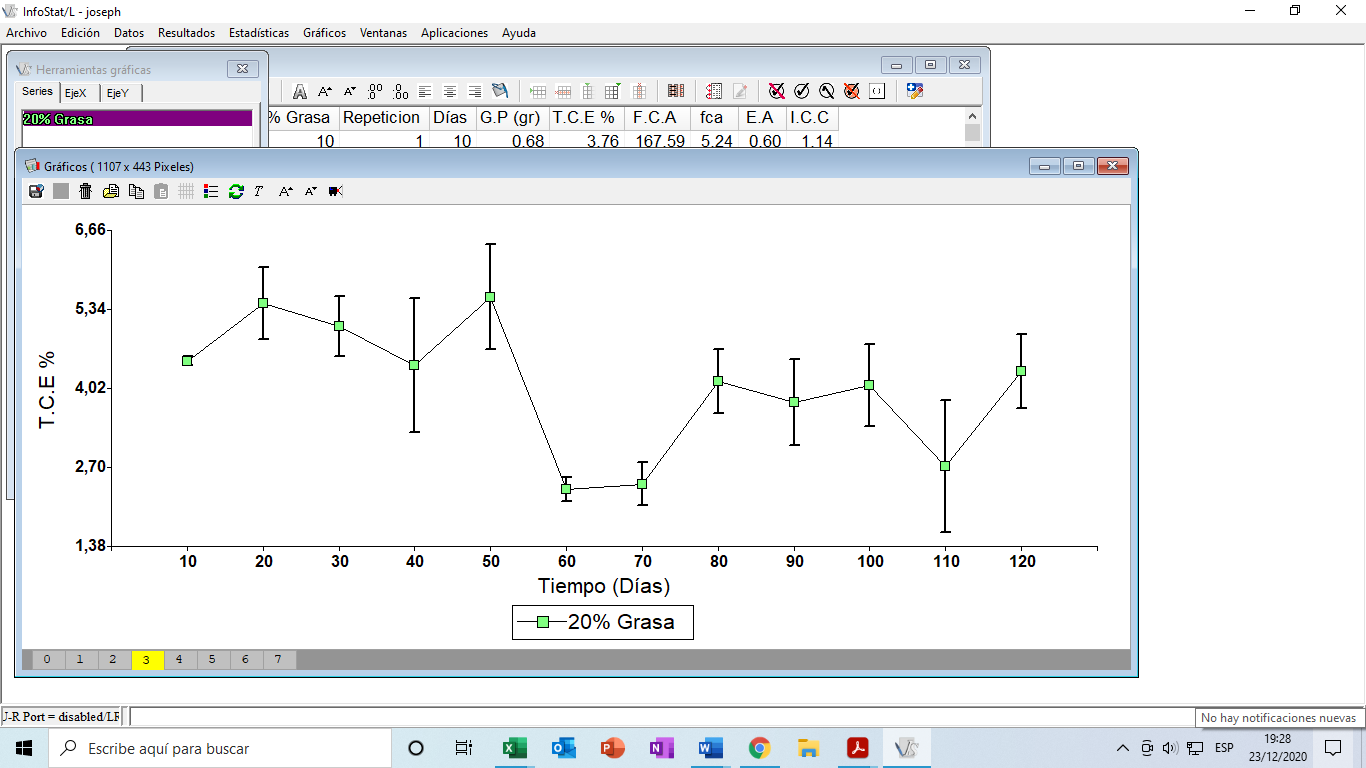 Comportamiento de la variable tasa de crecimiento específico para cada uno de los tratamientos
Los peces pequeños direccionan con mayor facilidad la cantidad de energía para la formación de estructuras, tejidos y órganos a comparación con organismos de mayor tamaño, esto nos quiere decir que a medida que aumenta la talla, la tasa de crecimiento disminuye notablemente (Hernández, 2012).
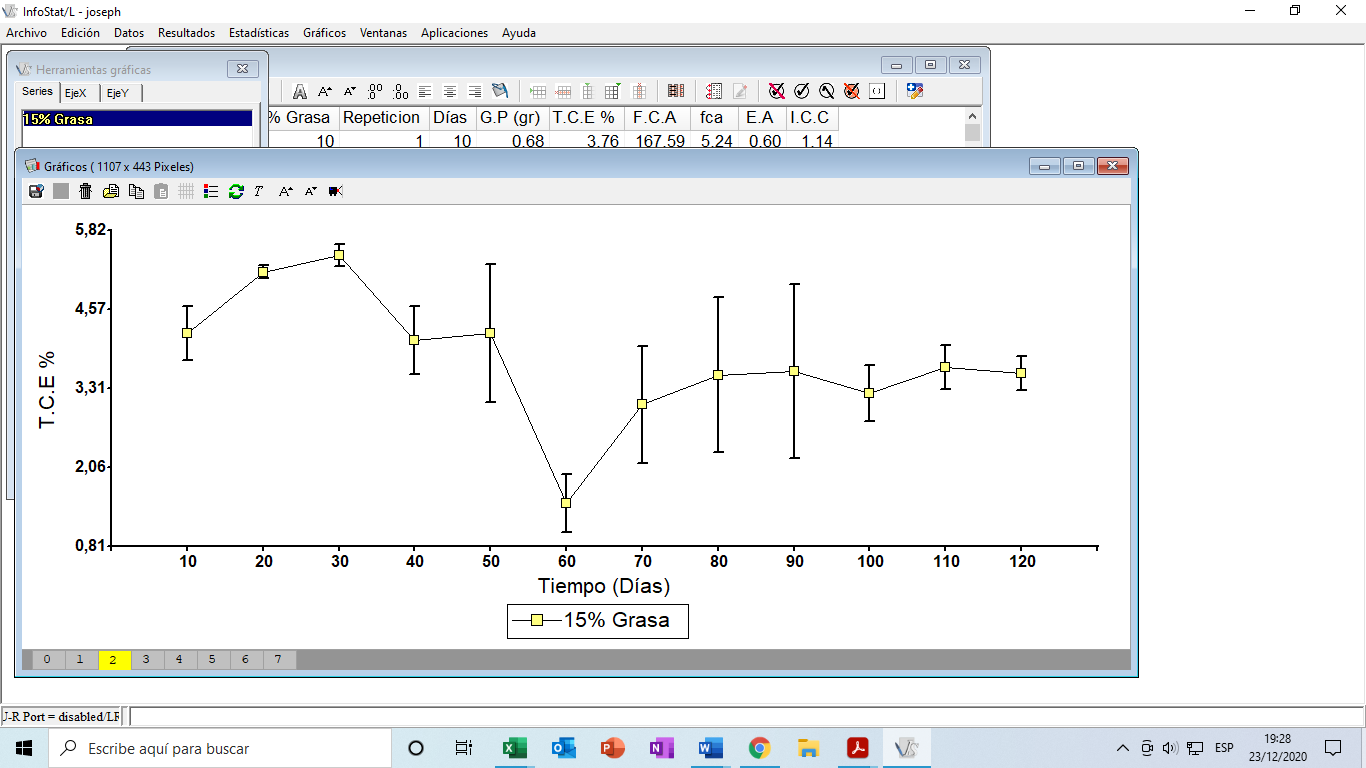 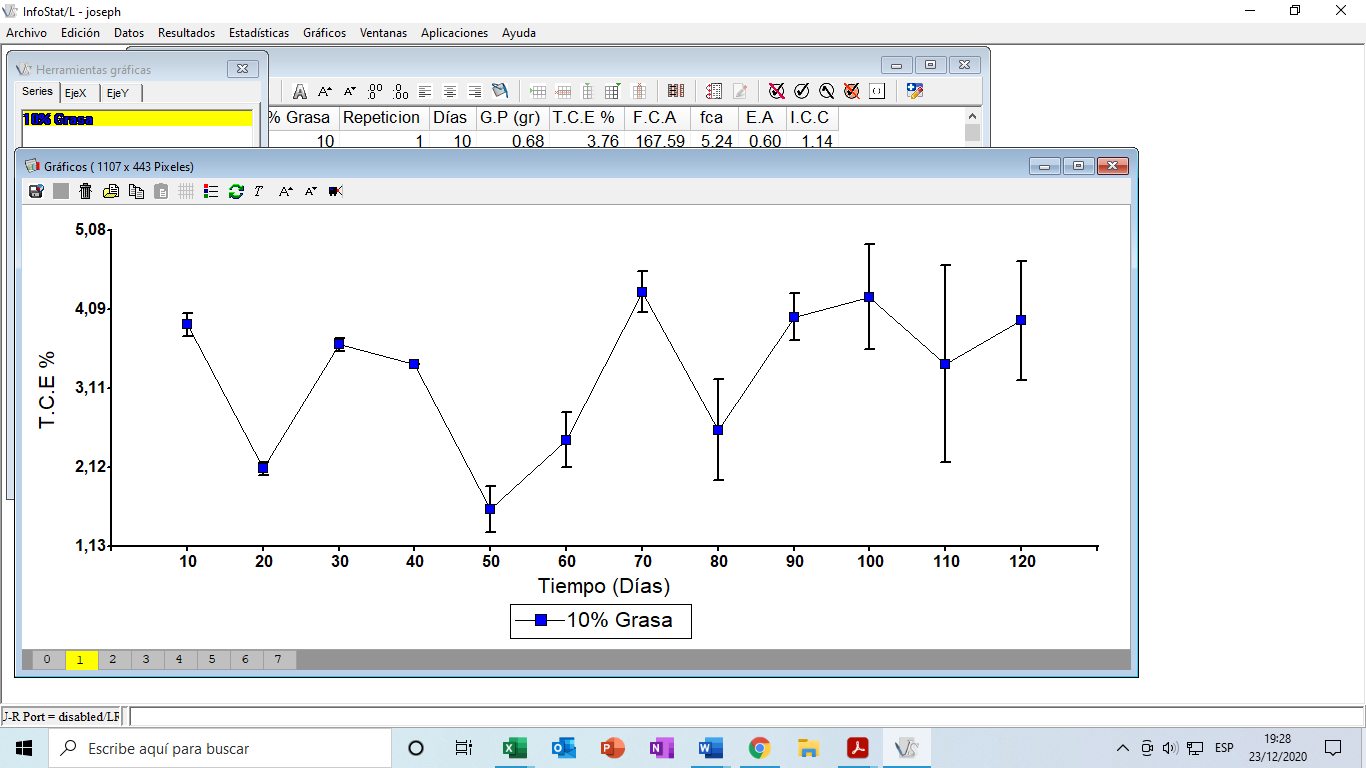 RESULTADOS Y DISCUSIÓN
Parámetros Productivos
ÍNDICE DE CONDICIÓN CORPORAL
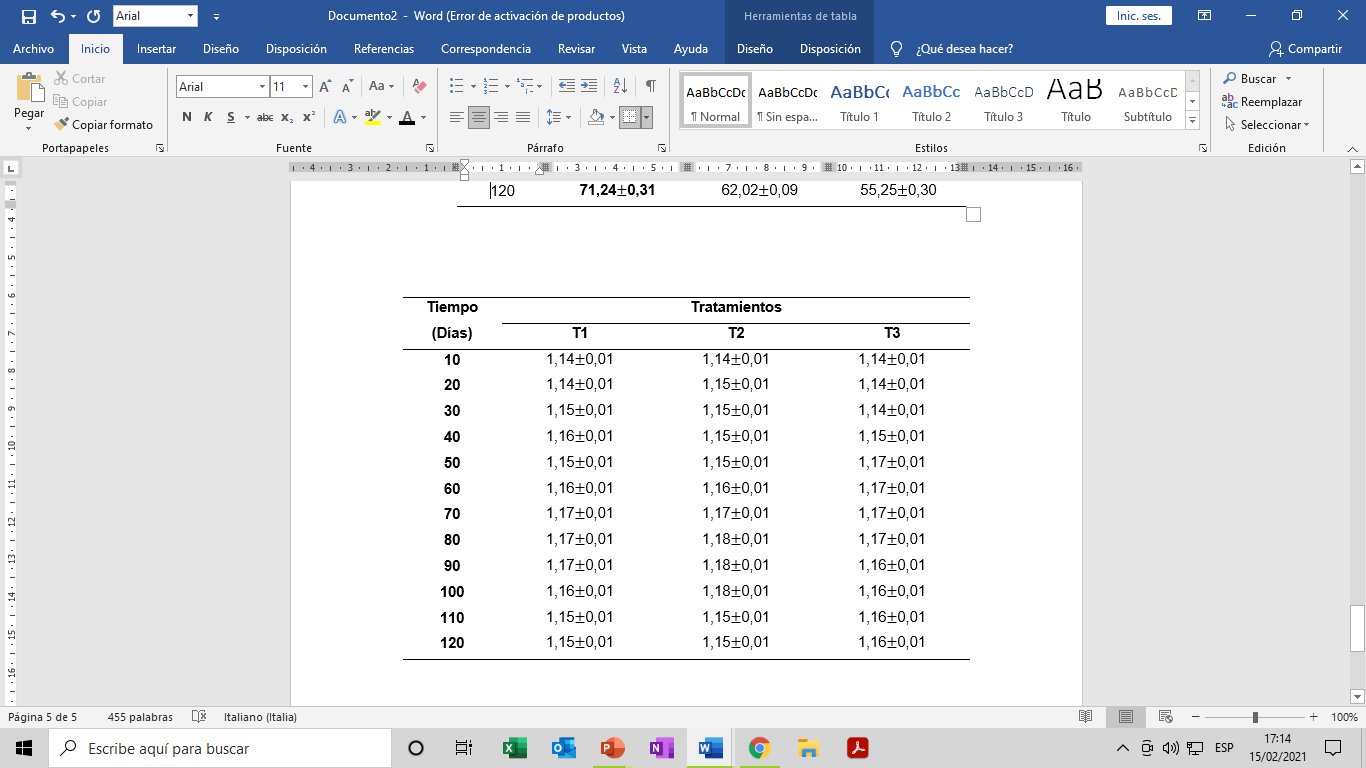 (Quirós & Morales, 2006) en su estudio realizado en trucha arcoíris mencionan que la condición corporal optima se encuentra entre el rango de 0,88-1,34.
RESULTADOS Y DISCUSIÓN
Parámetros Productivos
PORCENTAJE DE MORTALIDAD
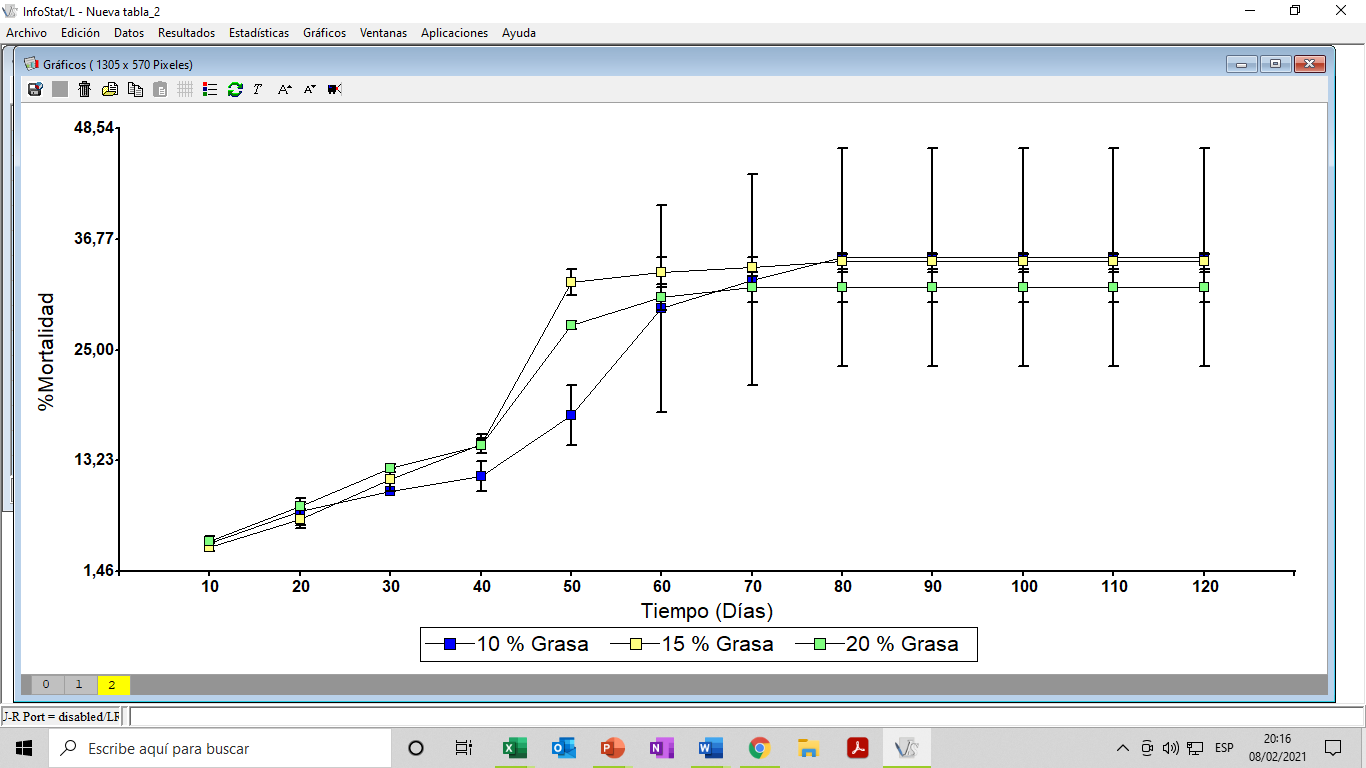 Cantidad de biomasa presente por metro cúbico de agua
Mala Calidad del agua (Elevadas cantidades de nitrógeno amoniacal) 
Manipulación de los animales para realizar las respectivas mediciones de los diferentes parámetros

25,70%    24%    23,97%
Comportamiento de la variable porcentaje de mortalidad bajo el efecto de tres concentraciones de grasa en dietas balanceadas para alevines de Oncorhynchus mykiss durante 120 días.
Análisis Histológico
RESULTADOS Y DISCUSIÓN
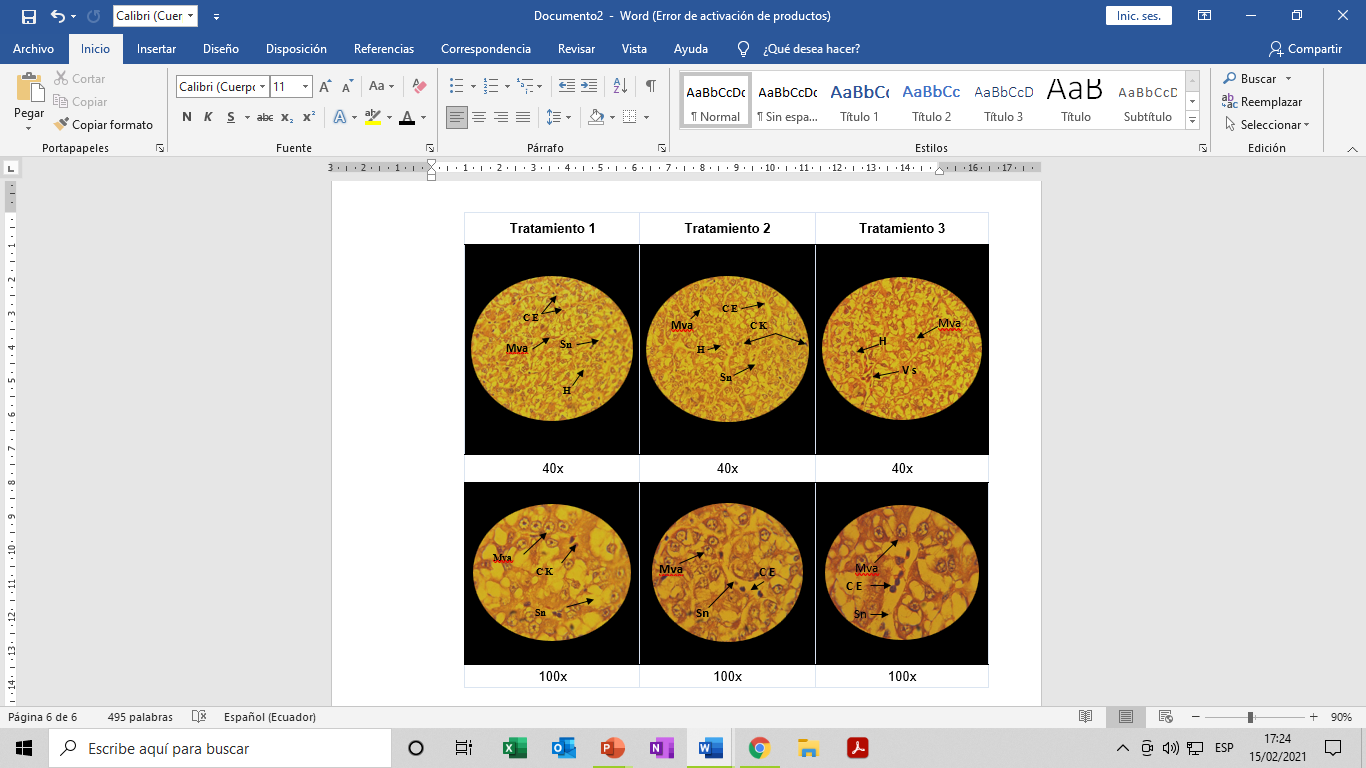 Tejidos hepáticos de alevines de trucha arco iris vistos al microscopio con lente de aumento 40 X y 100 X respectivamente
Se pudo evidenciar que existe un leve daño hepático (Lipidosis hepática grado 1) ya que se puede observar la presencia de micro-vacuolas de borde definido, una leve dilatación sinusoidal y una leve vacuolización lipídica, ocupando una pequeña parte del parénquima, provocando una distención de los hepatocitos.
CONCLUSIONES
CONCLUSIONES
Con la inclusión de 20 % de grasa se mejoró los parámetros productivos (FCA= 1,41; %EA= 71,24; TCE=4,06; GP=16,07), mientras que los alevines alimentados con una dieta balanceada con 10% de grasa en su formulación presentaron valores menores para los parámetros productivos (FCA= 1,81; %EA= 55,25; TCE=3,30; GP=6,54).
La alimentación de alevines de trucha arcoíris con una dieta que posee en su formulación 20% grasa provocó daños leves a nivel hepático como: presencia de micro vacuolas de borde definido, manteniendo la arquitectura del hepatocito, leve dilatación sinusoidal y vacuolización lipídica, sin embargo, el porcentaje de inclusión de grasa en la dieta no afectó la supervivencia de la especie.
RECOMENDACIONES
Evaluar dietas balanceadas para trucha arco iris tanto para la etapa de juvenil como engorda, con diferentes niveles de grasa, y su impacto en parámetros morfométricos y productivos en proyectos a pequeña y mediana escala. 
Evaluar ingredientes alternativos que incrementen los niveles de grasa en la dieta como microalgas, aceites vegetales con baja carga de grasas saturadas, aceite de vísceras de la misma especie, entre otras alternativas.
Complementar la presente investigación con el seguimiento de otras variables como la tasa de ingesta del alimento, digestibilidad de las dietas, metagenómica del microbioma intestinal.
Evaluar la calidad de la carne con técnicas sensoriales normalizadas, así como la determinación del tiempo de vida útil y oxidabilidad de las grasas contenidas en el músculo del producto de venta.
AGRADECIMIENTOS
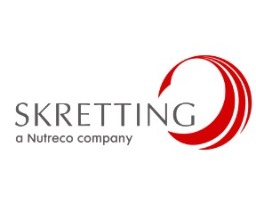 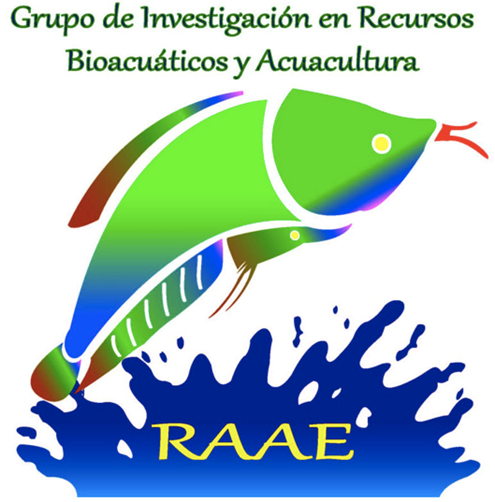 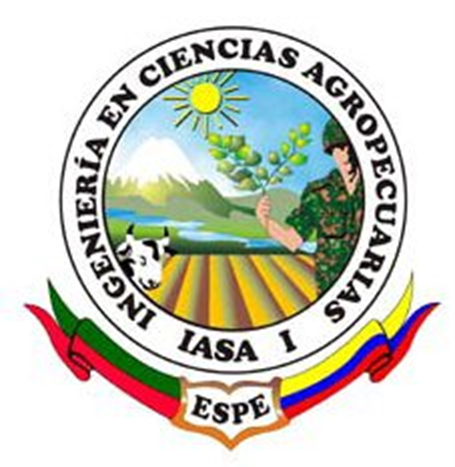 Gracias!